Application of Convolutional Neural Network in Quantification & Identification of Protein
Fatema Tuz Zohora
CS 898
1
Protein Identification & Quantification
Why Identification and quantification of proteins in a given sample?
identify disease biomarkers
discover drug targets
understand pathogens
Steps: ‘Peptide Feature’ detection  peptide identification and quantification protein inference and quantification
Peptides are the building blocks of protein
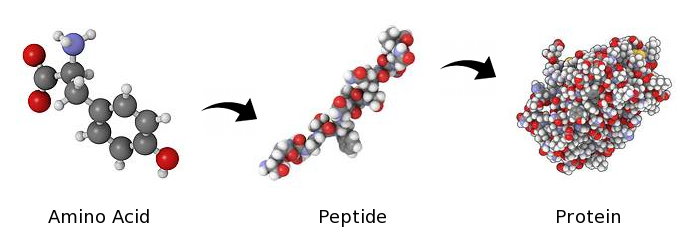 (H, O, C, N)
2
Mass Spectrometry-based Analysis
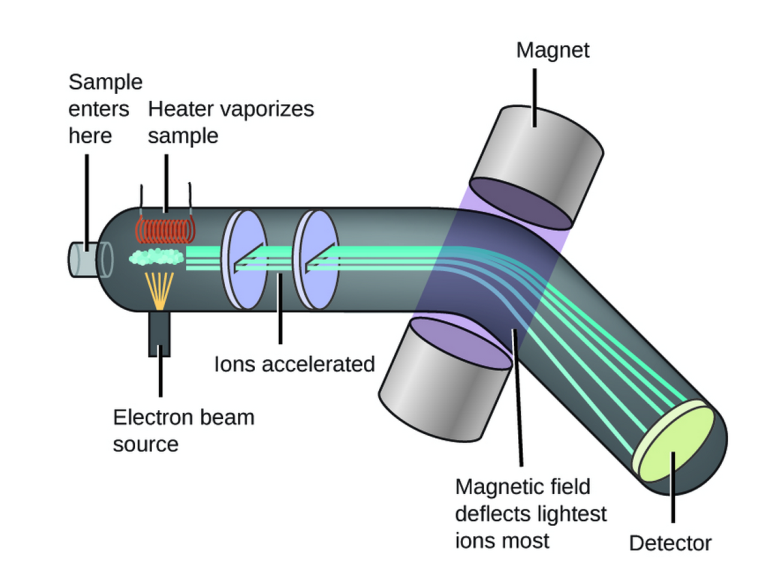 Peptide ions are sorted based on their mass/charge ratio
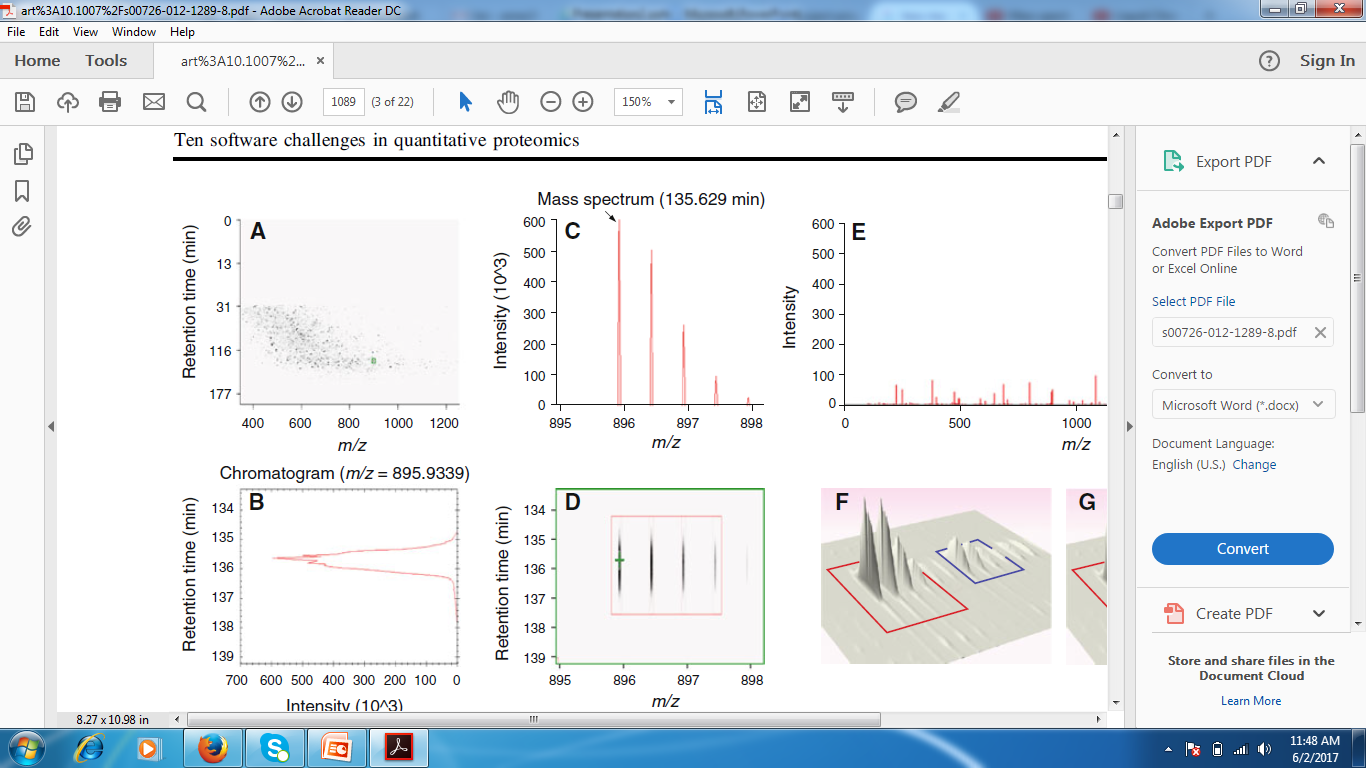 3
[Speaker Notes: In a typical MS procedure, a sample, which may be solid, liquid, or gas, is passed through here, and then the particles in the sample are ionized. In our case, particles means, the peptides, are ionized.  From this end, detector, it receives the read, lets say, after each 100 milisecond, and produce a spectra, which is essentially a plot, that sorts the ionized particles, in our case peptides, based on their mass/charge ratio. 
You don’t understand anything from this plot. So if we zoom in, we actually have this traces. These are called traces ‘peptide feature’.    

Add a diagram, add sample produce spectra. Each spectra has many peptide trace. Assumption: ..
Several strategies for protein quantitation are possible,including gel-based and mass spectrometry-based methods. based on the assumption that proteins in the original sample can be identified and quantified by means of Msmediated identification and quantification of their constituent proteolytic peptides
The resulting MS/MS spectra are finally compared either to theoretical fragmentation spectra generated from a protein
sequence database or to spectral libraries, in order to retrieve the corresponding peptide sequences. Consecutive protein identification is inferred from peptide data. One or two protein-specific peptides are typically enough to confirm the presence of a protein within the sample]
Mass Spectrometry-based Analysis
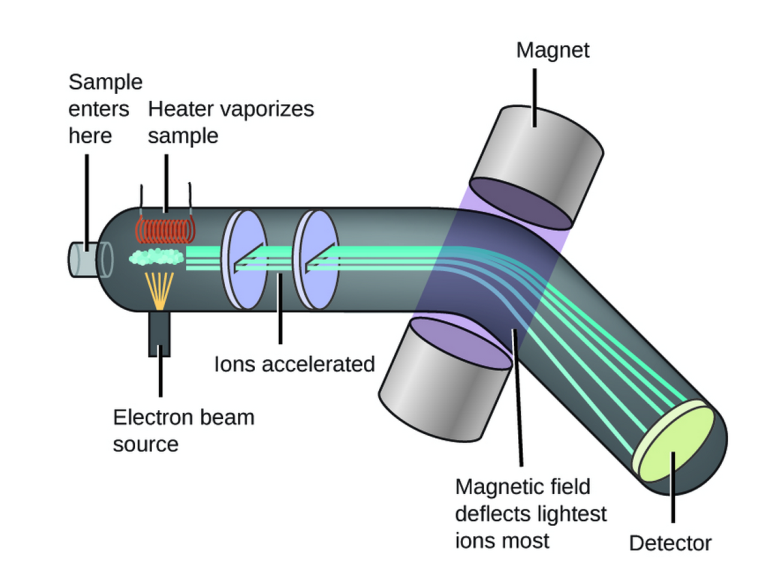 Peptide ions are sorted based on their mass/charge ratio
Peptide Features
Group of equidistant vertical traces
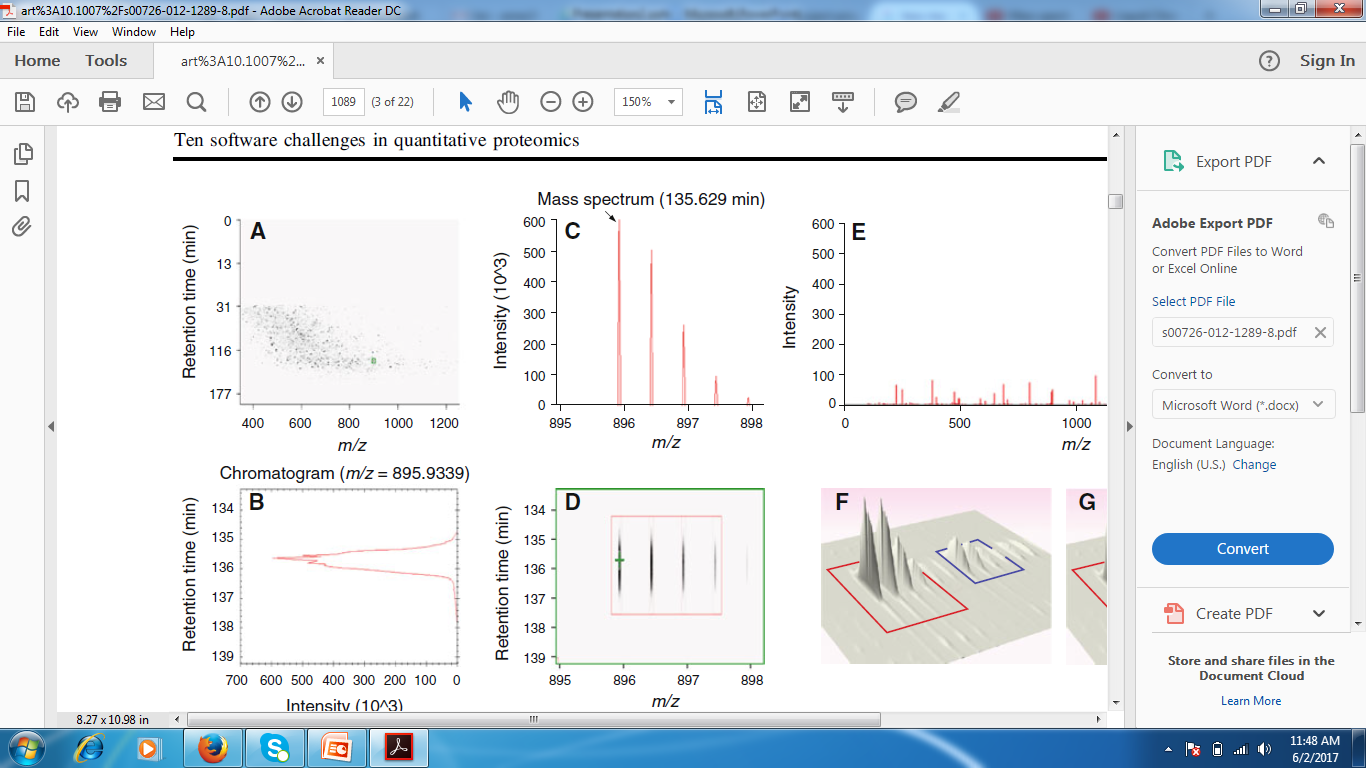 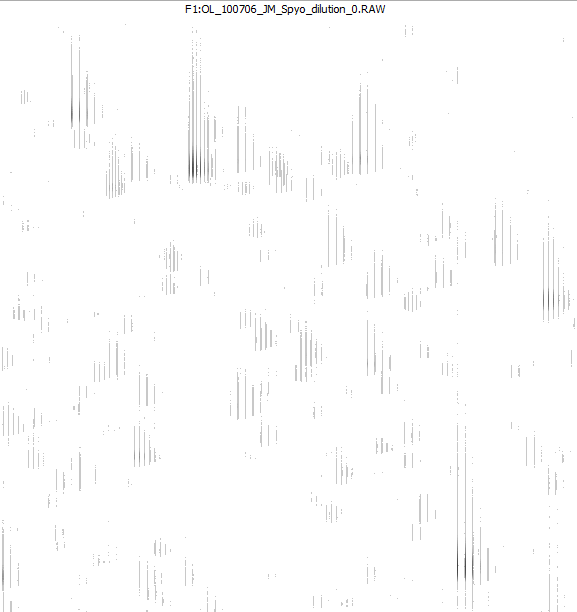 4
[Speaker Notes: In a typical MS procedure, a sample, which may be solid, liquid, or gas, is passed through here, and then the particles in the sample are ionized. In our case, particles means, the peptides, are ionized.  From this end, detector, it receives the read, lets say, after each 100 milisecond, and produce a spectra, which is essentially a plot, that sorts the ionized particles, in our case peptides, based on their mass/charge ratio. 
You don’t understand anything from this plot. So if we zoom in, we actually have this traces. These are called traces ‘peptide feature’.    

Add a diagram, add sample produce spectra. Each spectra has many peptide trace. Assumption: ..
Several strategies for protein quantitation are possible,including gel-based and mass spectrometry-based methods. based on the assumption that proteins in the original sample can be identified and quantified by means of Msmediated identification and quantification of their constituent proteolytic peptides
The resulting MS/MS spectra are finally compared either to theoretical fragmentation spectra generated from a protein
sequence database or to spectral libraries, in order to retrieve the corresponding peptide sequences. Consecutive protein identification is inferred from peptide data. One or two protein-specific peptides are typically enough to confirm the presence of a protein within the sample]
Mass Spectrometry-based Analysis
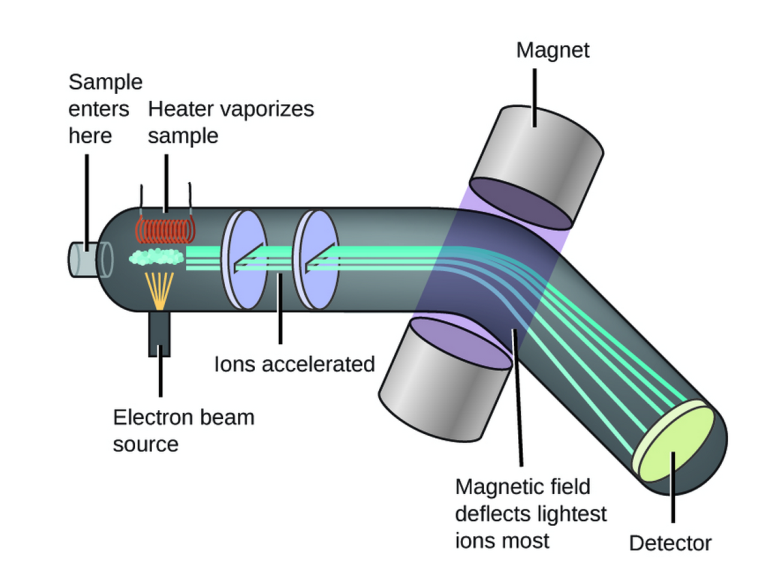 Peptide ions are sorted based on their mass/charge ratio
Peptide Features
Group of equidistant vertical traces
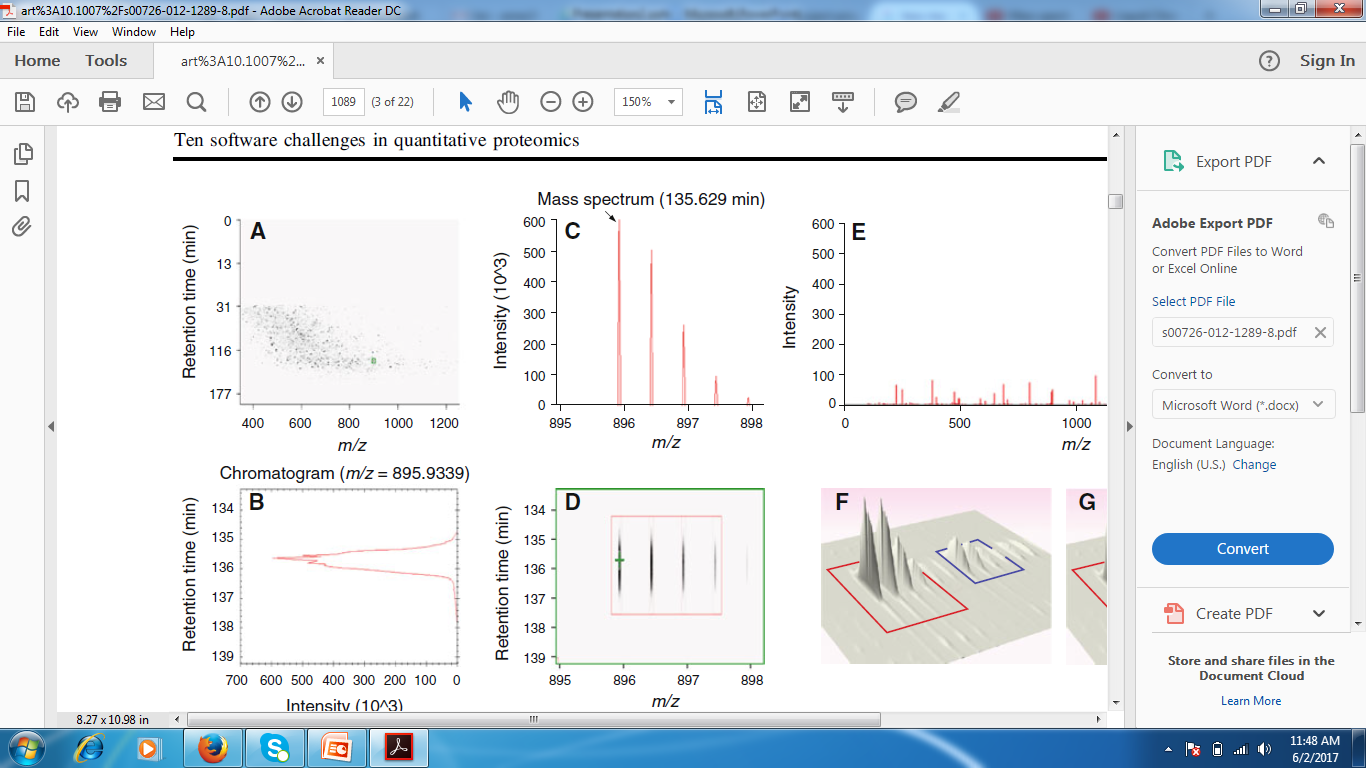 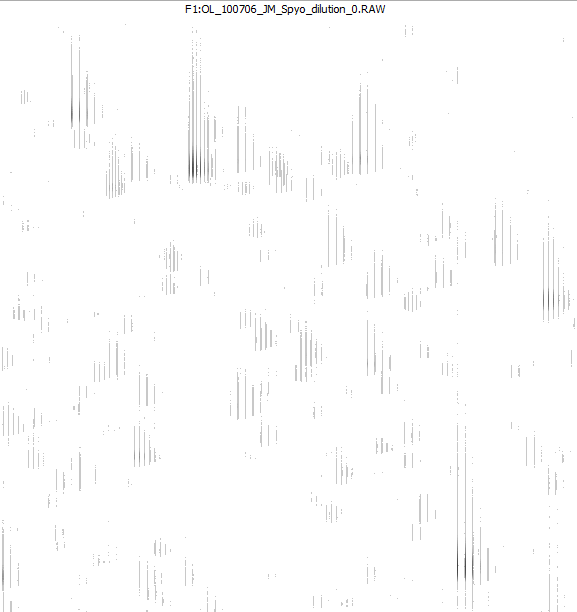 5
[Speaker Notes: In a typical MS procedure, a sample, which may be solid, liquid, or gas, is passed through here, and then the particles in the sample are ionized. In our case, particles means, the peptides, are ionized.  From this end, detector, it receives the read, lets say, after each 100 milisecond, and produce a spectra, which is essentially a plot, that sorts the ionized particles, in our case peptides, based on their mass/charge ratio. 
You don’t understand anything from this plot. So if we zoom in, we actually have this traces. These are called traces ‘peptide feature’.    

Add a diagram, add sample produce spectra. Each spectra has many peptide trace. Assumption: ..
Several strategies for protein quantitation are possible,including gel-based and mass spectrometry-based methods. based on the assumption that proteins in the original sample can be identified and quantified by means of Msmediated identification and quantification of their constituent proteolytic peptides
The resulting MS/MS spectra are finally compared either to theoretical fragmentation spectra generated from a protein
sequence database or to spectral libraries, in order to retrieve the corresponding peptide sequences. Consecutive protein identification is inferred from peptide data. One or two protein-specific peptides are typically enough to confirm the presence of a protein within the sample]
Mass Spectrometry-based Analysis
RT
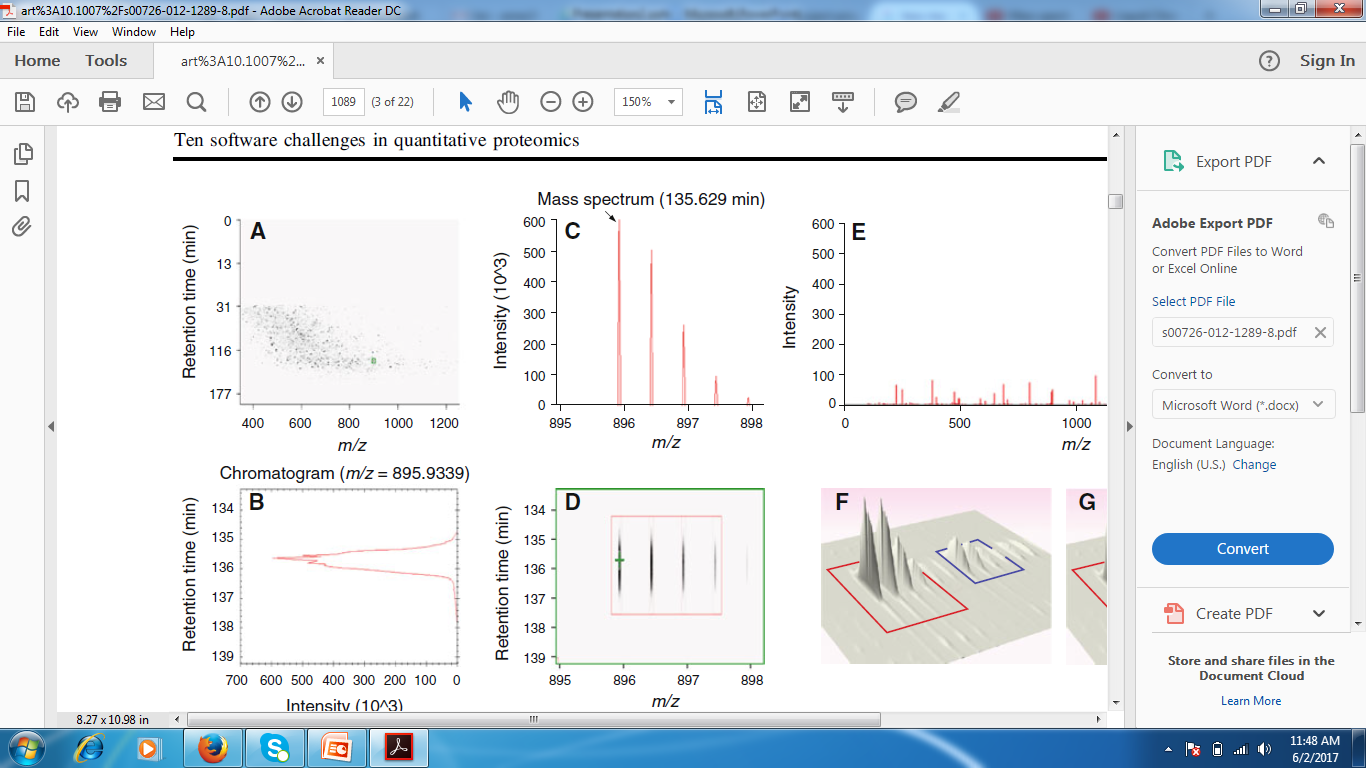 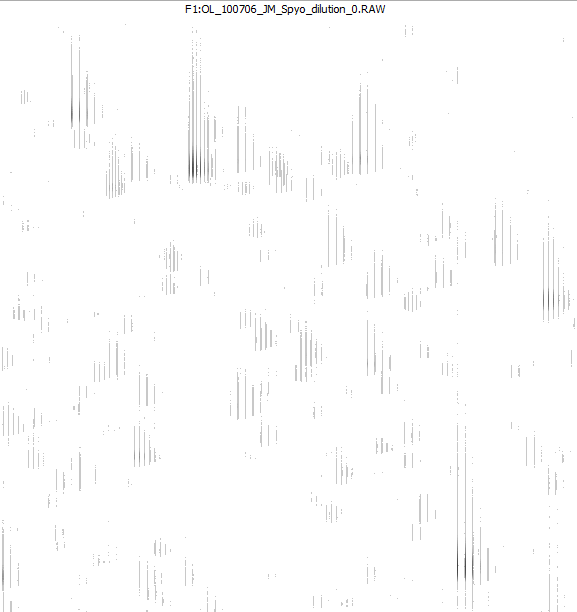 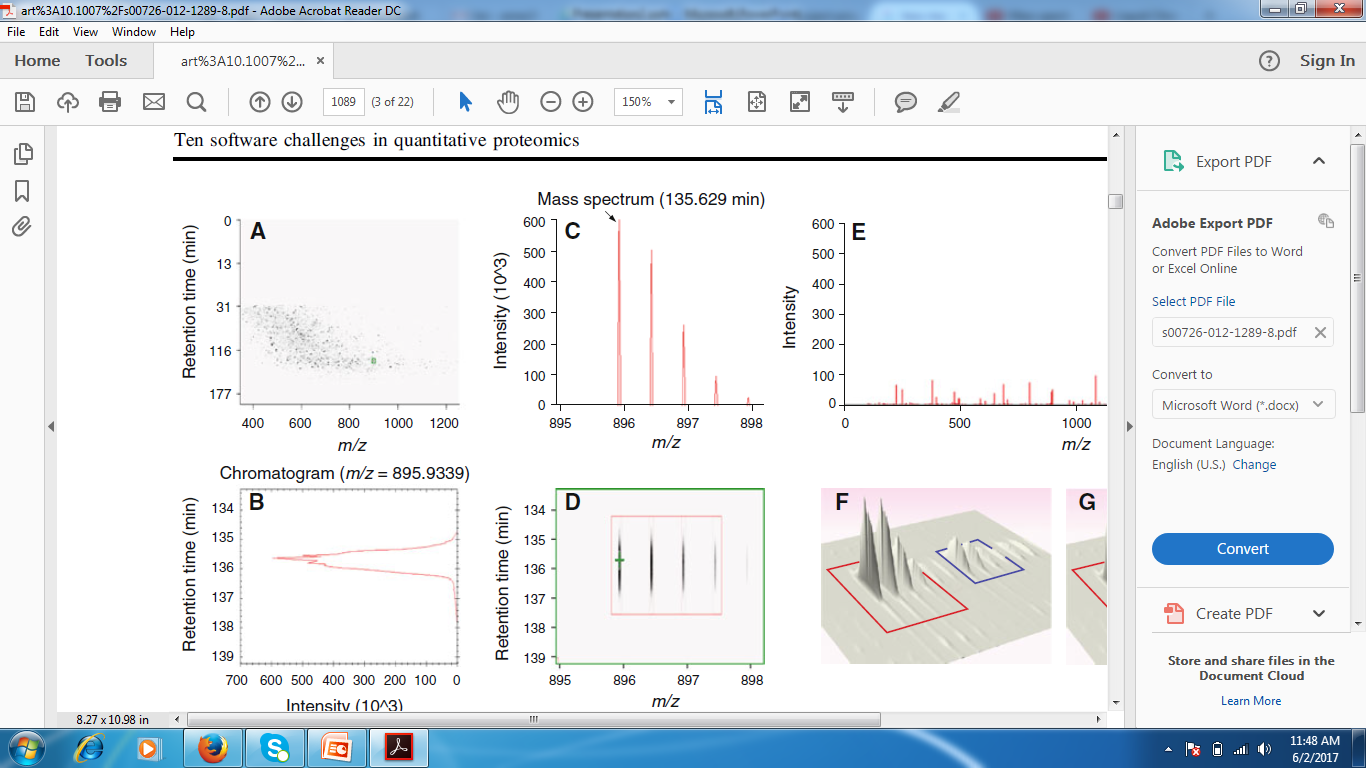 m/z
6
[Speaker Notes: Lets have a detailed look on this peptide feature, because this project is about detecting this feature. 
So, lets select this one, and have a close look. So this is one peptide feature. So what are these varticle bars. Actually each of them presents, different isotopes of the same peptide. Why diff isotope, because, you know they are produced of H, C, O, N, and they have different isotopes having different mass. Therefore, each isotope has diff mass, but same charge. 
Now, this is actually top view of the 3D plot. So here this is the… and third dimension is the intensity. Intensity means abundance/quantity, of this ion. 

Several strategies for protein quantitation are possible,including gel-based and mass spectrometry-based methods. based on the assumption that proteins in the original sample can be identified and quantified by means of Msmediated identification and quantification of their constituent proteolytic peptides
The resulting MS/MS spectra are finally compared either to theoretical fragmentation spectra generated from a protein
sequence database or to spectral libraries, in order to retrieve the corresponding peptide sequences. Consecutive protein identification is inferred from peptide data. One or two protein-specific peptides are typically enough to confirm the presence of a protein within the sample]
Mass Spectrometry-based Analysis
RT
Isotopes of  this peptide
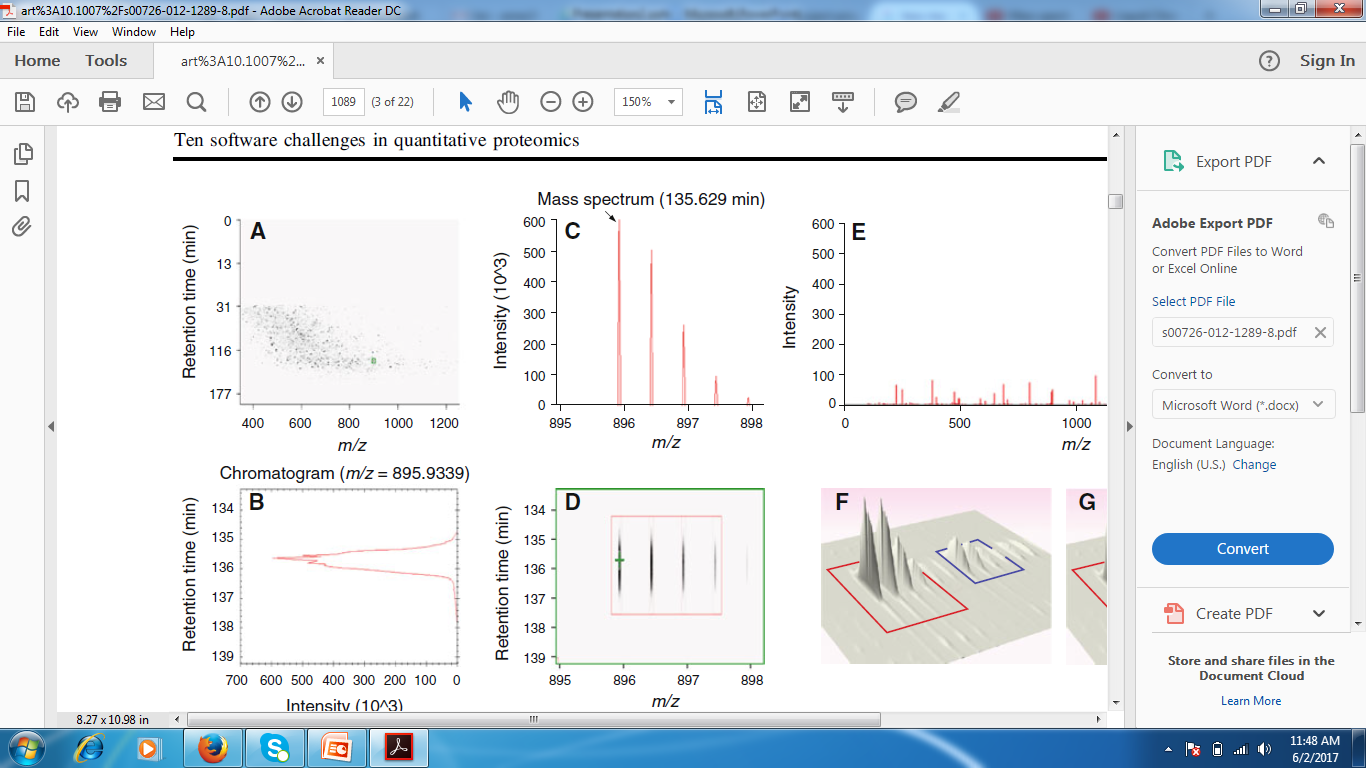 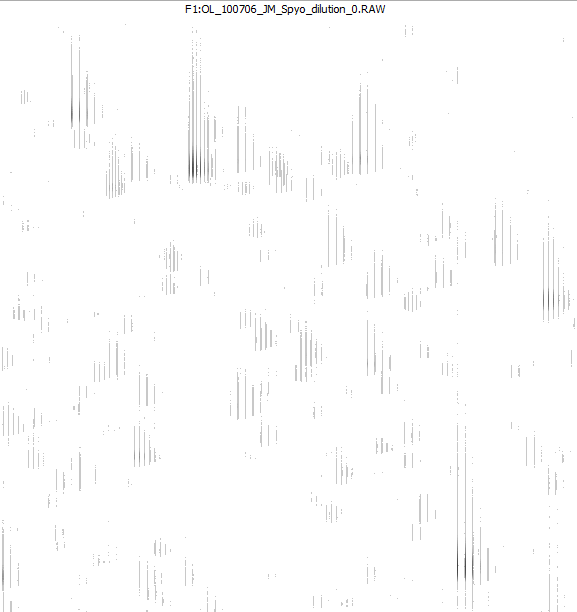 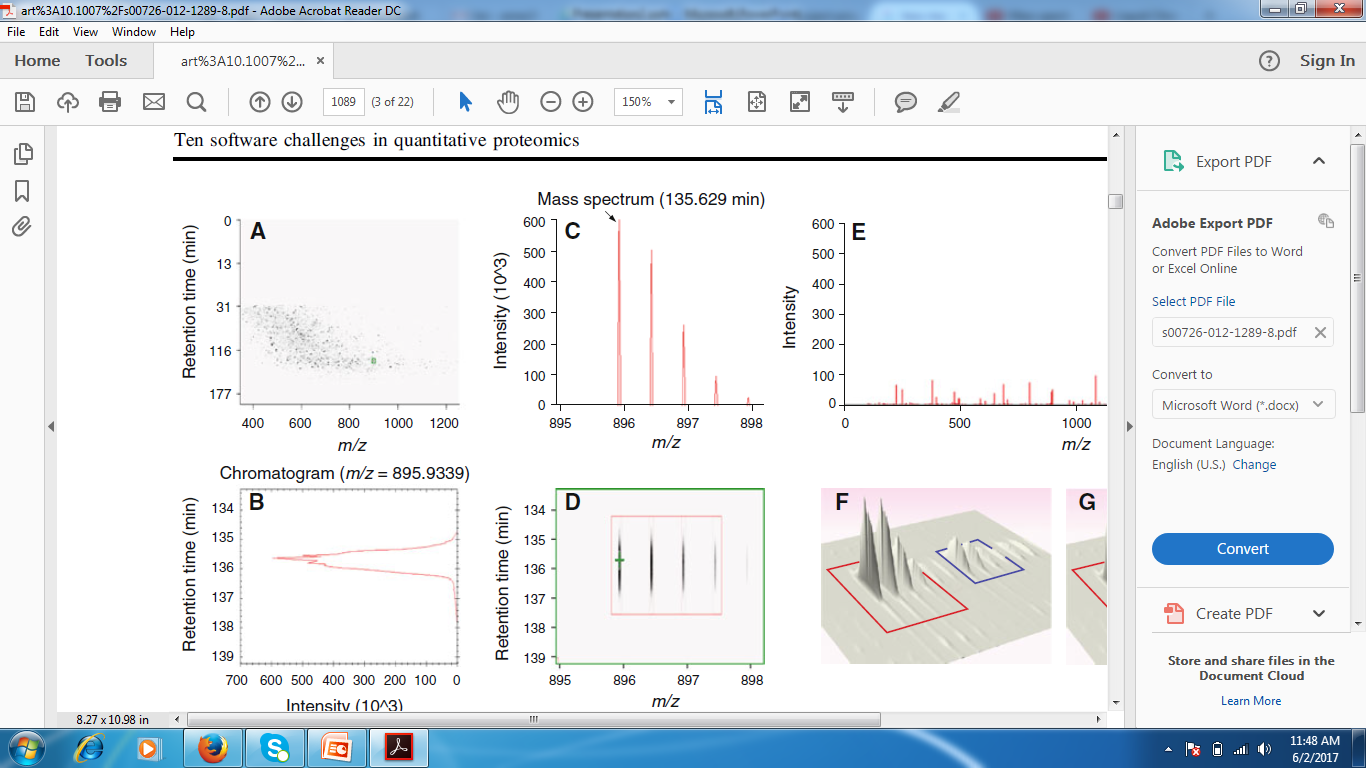 m/z
7
[Speaker Notes: Lets have a detailed look on this peptide feature, because this project is about detecting this feature. 
So, lets select this one, and have a close look. So this is one peptide feature. So what are these varticle bars. Actually each of them presents, different isotopes of the same peptide. Why diff isotope, because, you know they are produced of H, C, O, N, and they have different isotopes having different mass. Therefore, each isotope has diff mass, but same charge. 
Now, this is actually top view of the 3D plot. So here this is the… and third dimension is the intensity. Intensity means abundance/quantity, of this ion. 

Several strategies for protein quantitation are possible,including gel-based and mass spectrometry-based methods. based on the assumption that proteins in the original sample can be identified and quantified by means of Msmediated identification and quantification of their constituent proteolytic peptides
The resulting MS/MS spectra are finally compared either to theoretical fragmentation spectra generated from a protein
sequence database or to spectral libraries, in order to retrieve the corresponding peptide sequences. Consecutive protein identification is inferred from peptide data. One or two protein-specific peptides are typically enough to confirm the presence of a protein within the sample]
Mass Spectrometry-based Analysis
RT
Isotopes of  this peptide
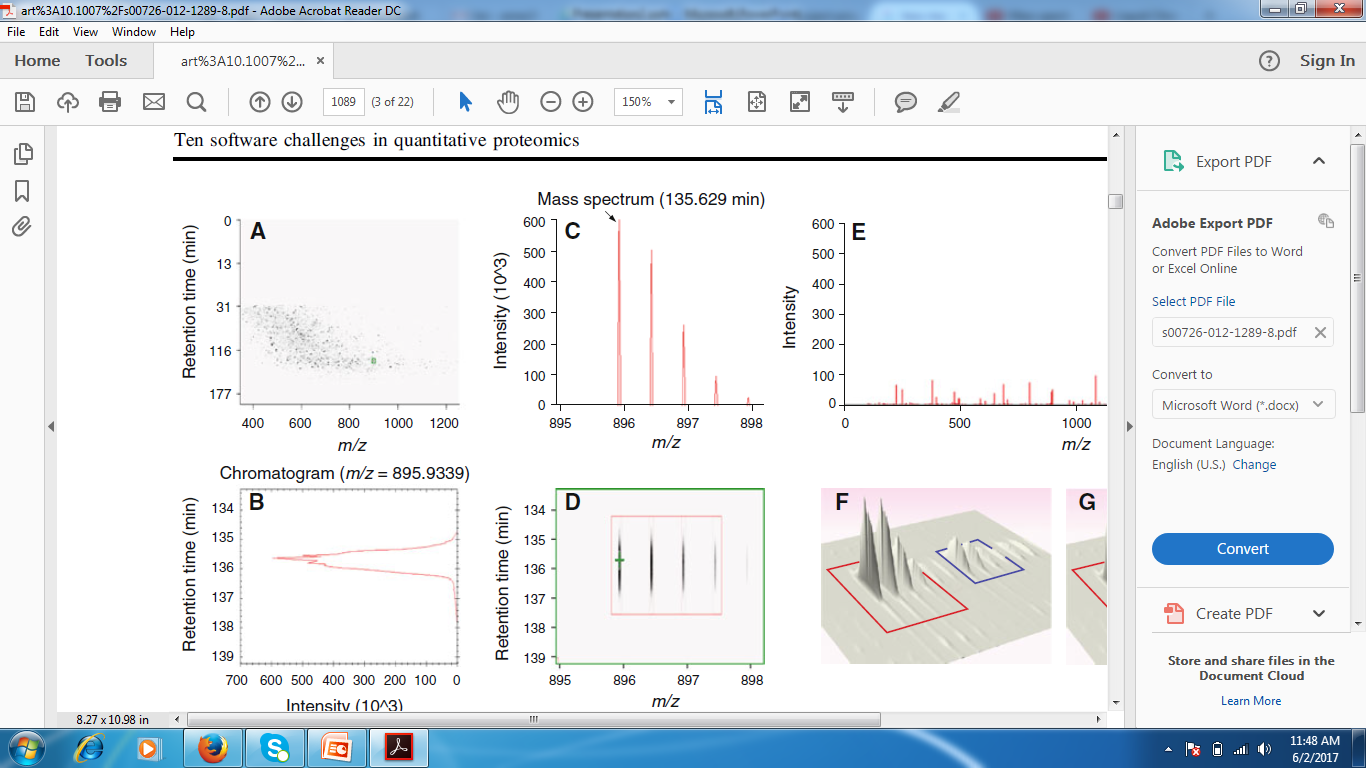 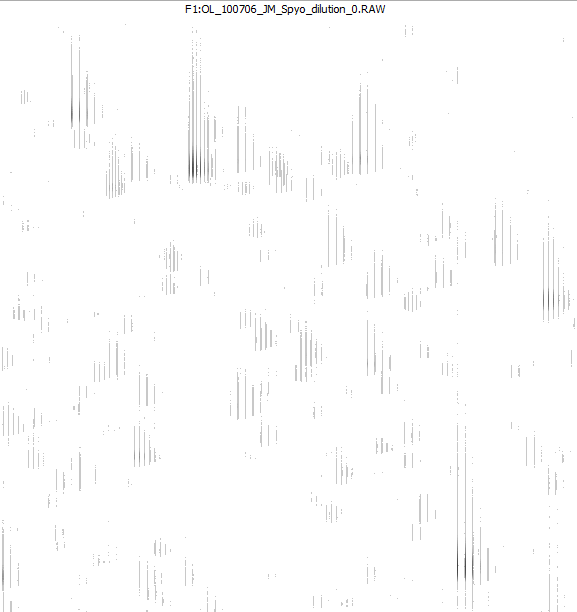 Intensity, I
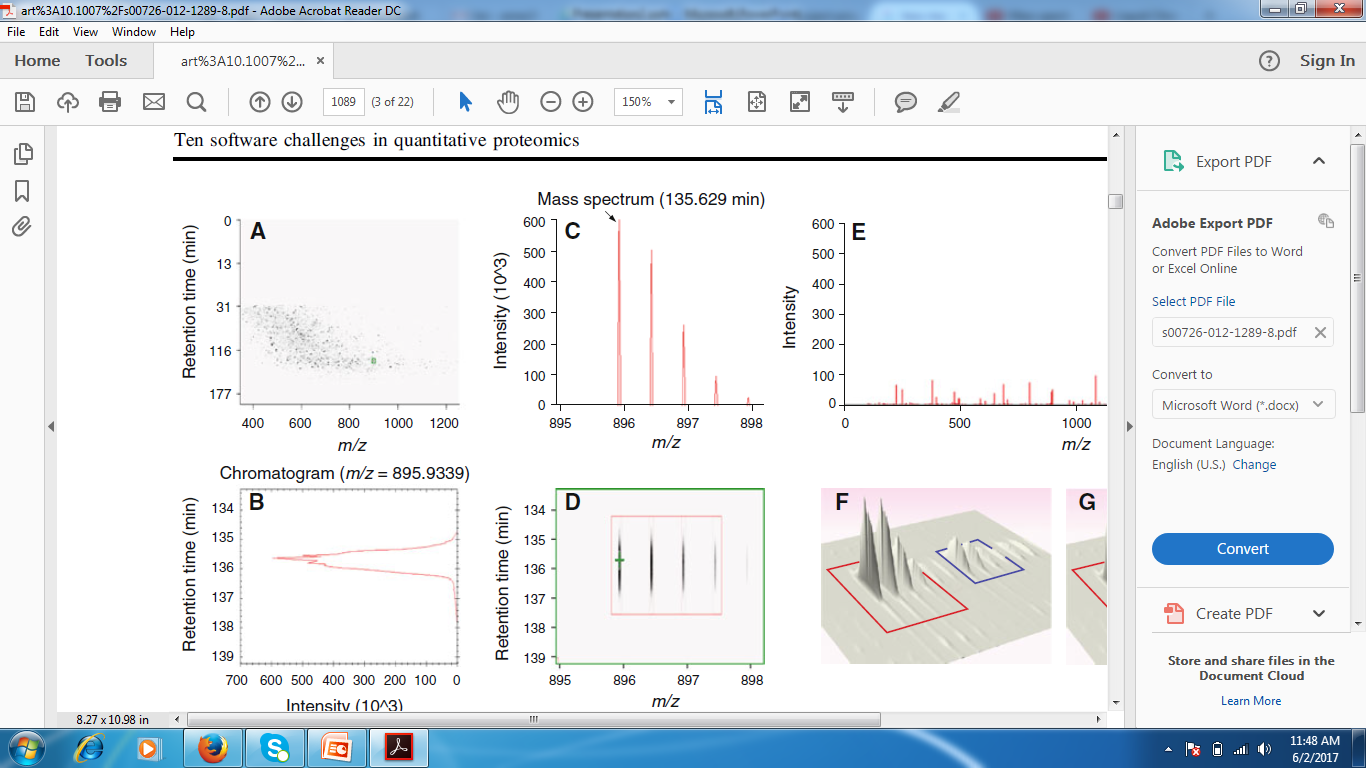 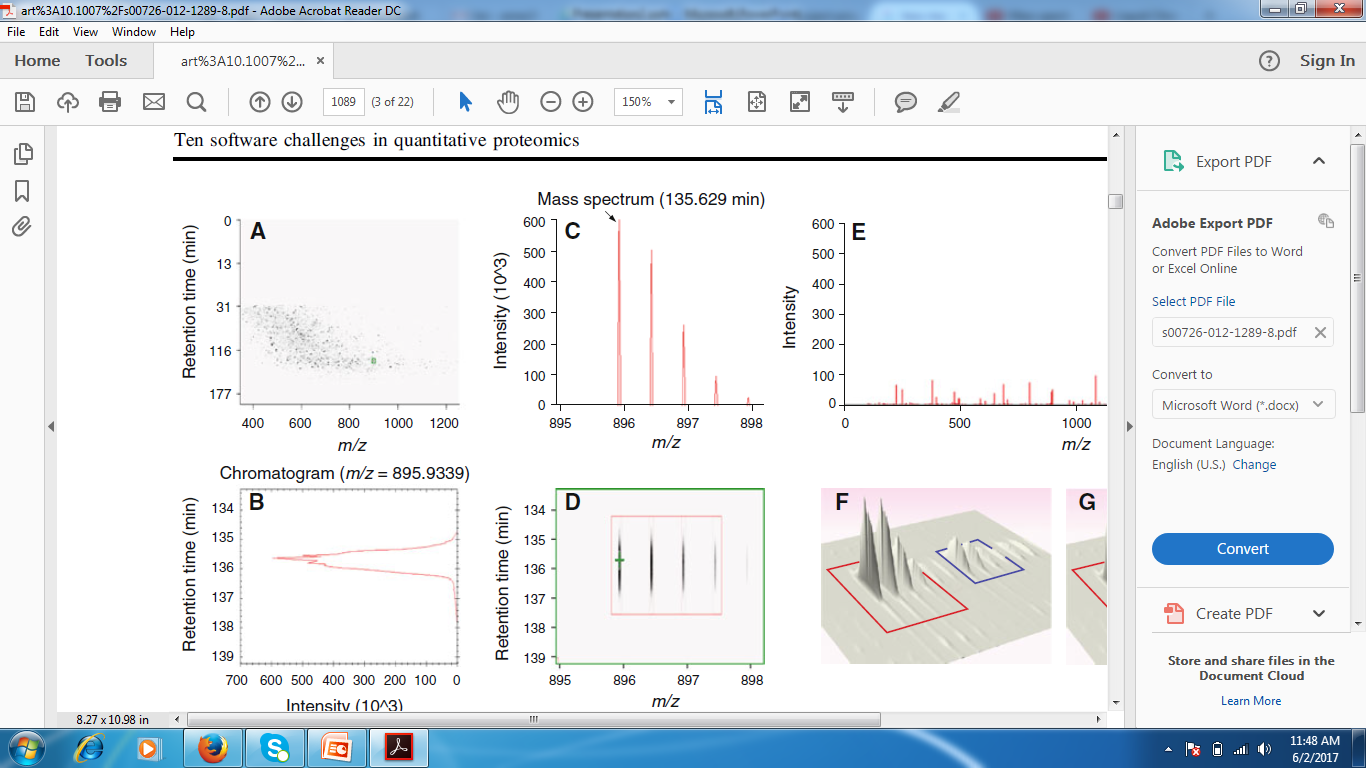 RT
m/z
Top view
3D view
m/z
8
[Speaker Notes: Lets have a detailed look on this peptide feature, because this project is about detecting this feature. 
So, lets select this one, and have a close look. So this is one peptide feature. So what are these varticle bars. Actually each of them presents, different isotopes of the same peptide. Why diff isotope, because, you know they are produced of H, C, O, N, and they have different isotopes having different mass. Therefore, each isotope has diff mass, but same charge. 
Now, this is actually top view of the 3D plot. So here this is the… and third dimension is the intensity. Intensity means abundance/quantity, of this ion. 

Several strategies for protein quantitation are possible,including gel-based and mass spectrometry-based methods. based on the assumption that proteins in the original sample can be identified and quantified by means of Msmediated identification and quantification of their constituent proteolytic peptides
The resulting MS/MS spectra are finally compared either to theoretical fragmentation spectra generated from a protein
sequence database or to spectral libraries, in order to retrieve the corresponding peptide sequences. Consecutive protein identification is inferred from peptide data. One or two protein-specific peptides are typically enough to confirm the presence of a protein within the sample]
Mass Spectrometry-based Analysis
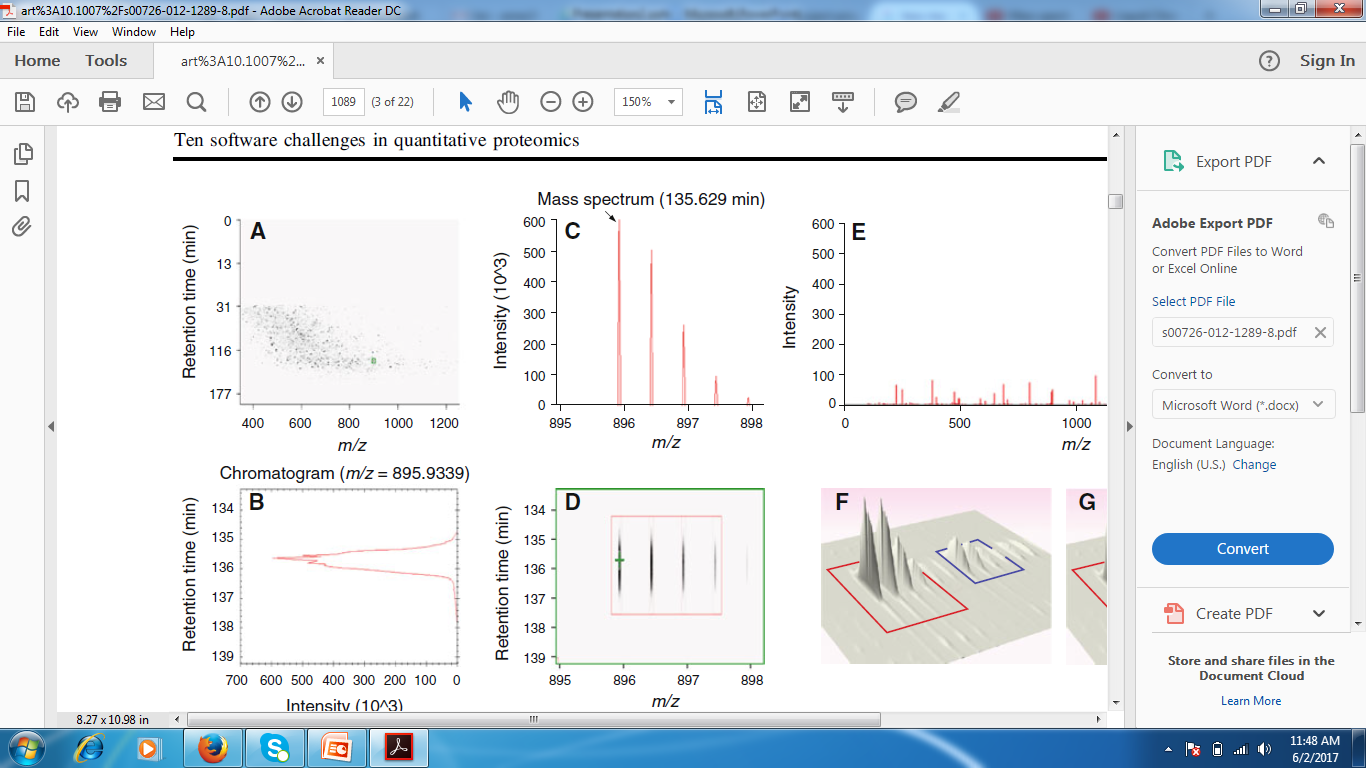 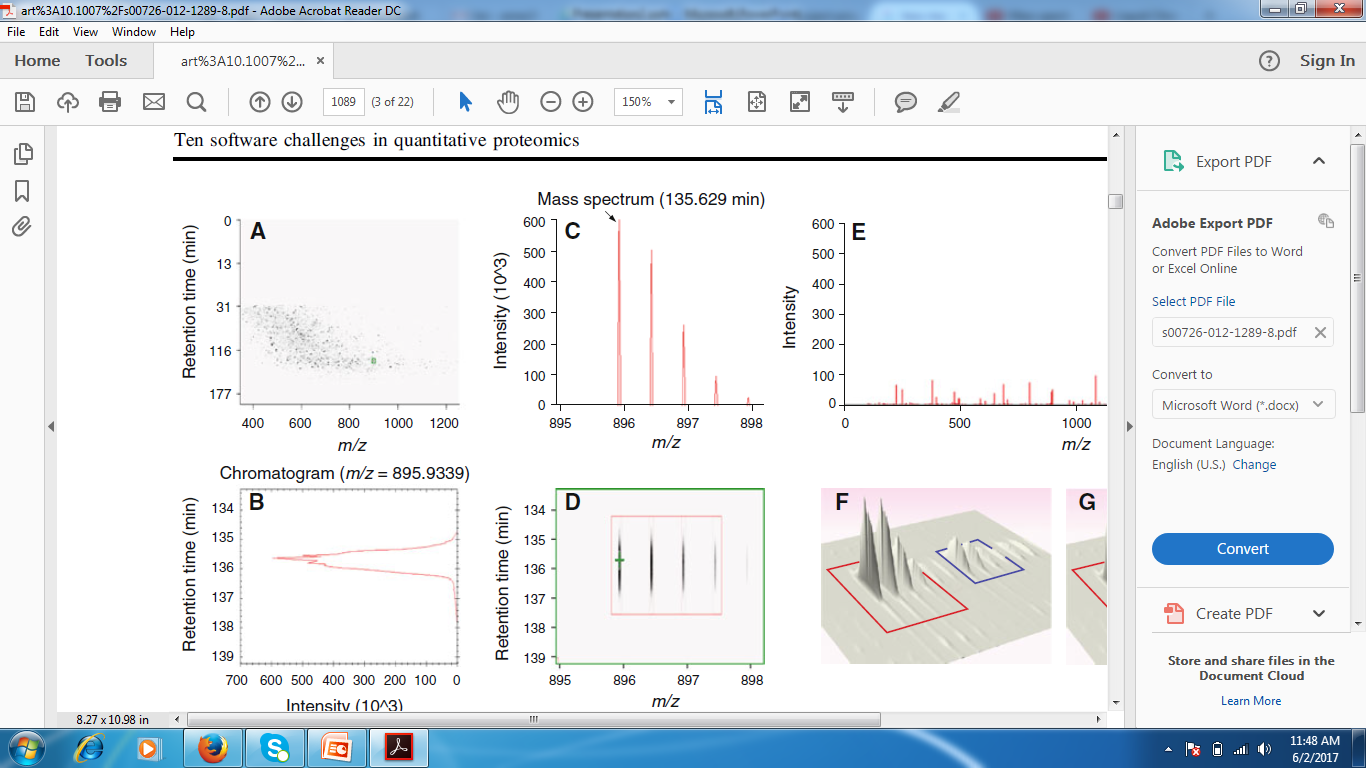 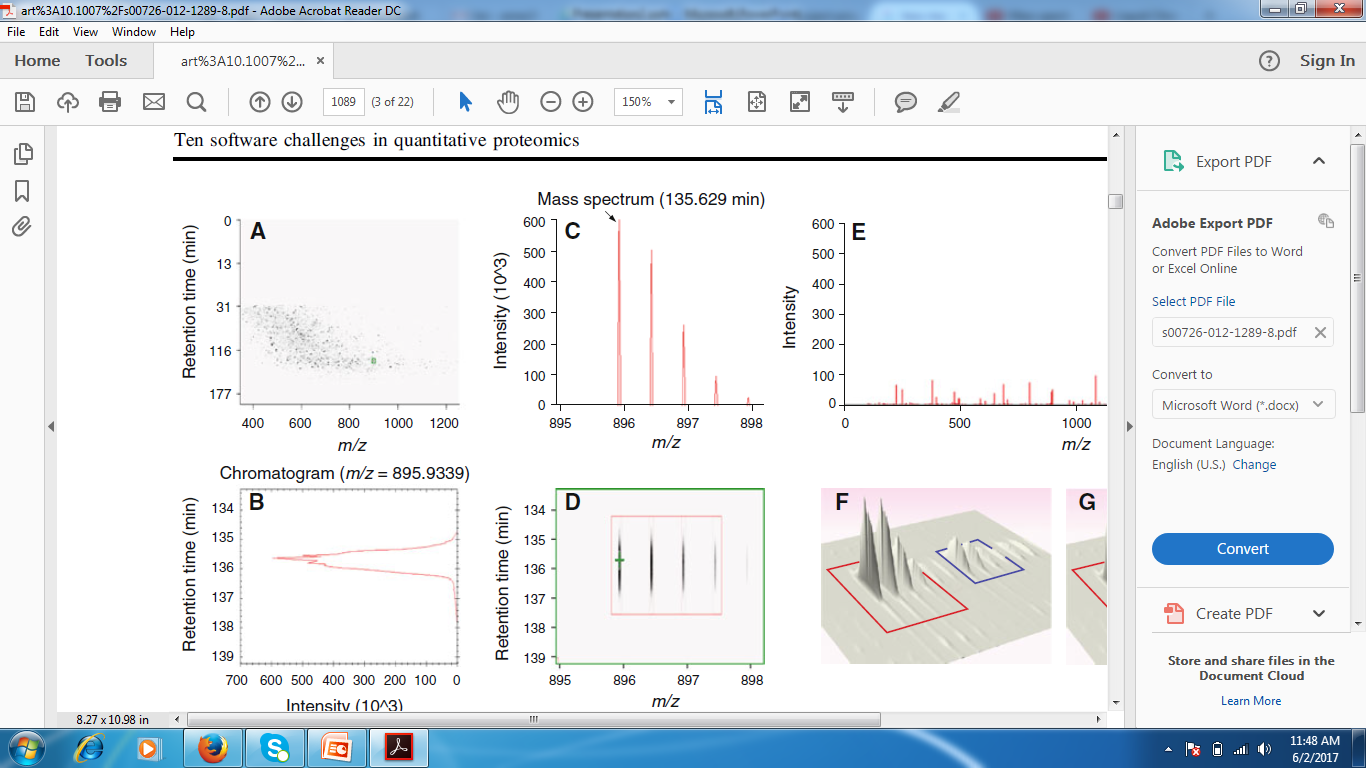 Side view
9
[Speaker Notes: So this is the top view, this is the side view. Here you can see, the first isotope has highest intensity. This is actually called monoisotopic peak, or precursor ion. Which is also marked by this green spot here. This one is further selected in the next step for fragmentation. That means detecting the sequence of amino acid, to identify the peptide, and therefore identify the protein. 
Now for, quantification, of abundance, we need area under this curve. So if you see from front, at this peak, then you can compute the area under this curve, which you count as total signal / intensity of this isotope.]
Mass Spectrometry-based Analysis
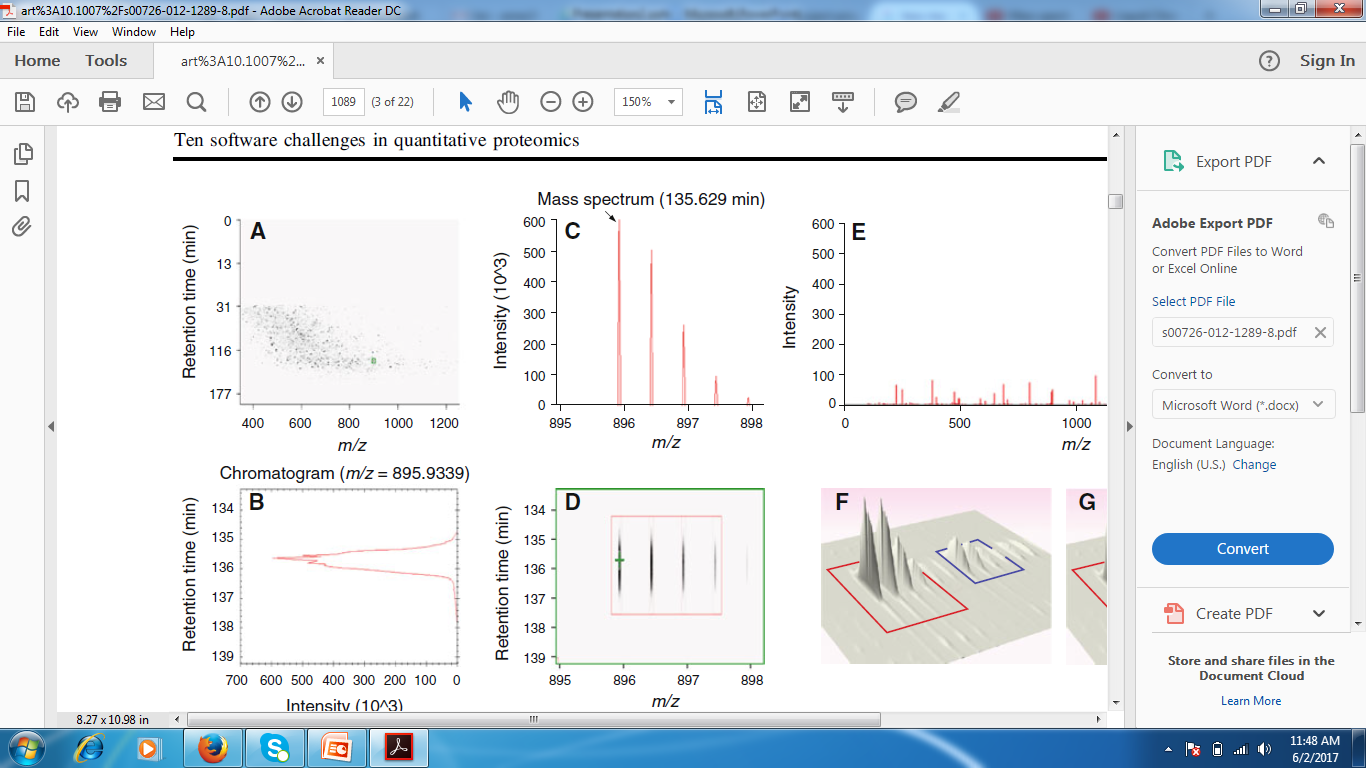 Precursor Ion
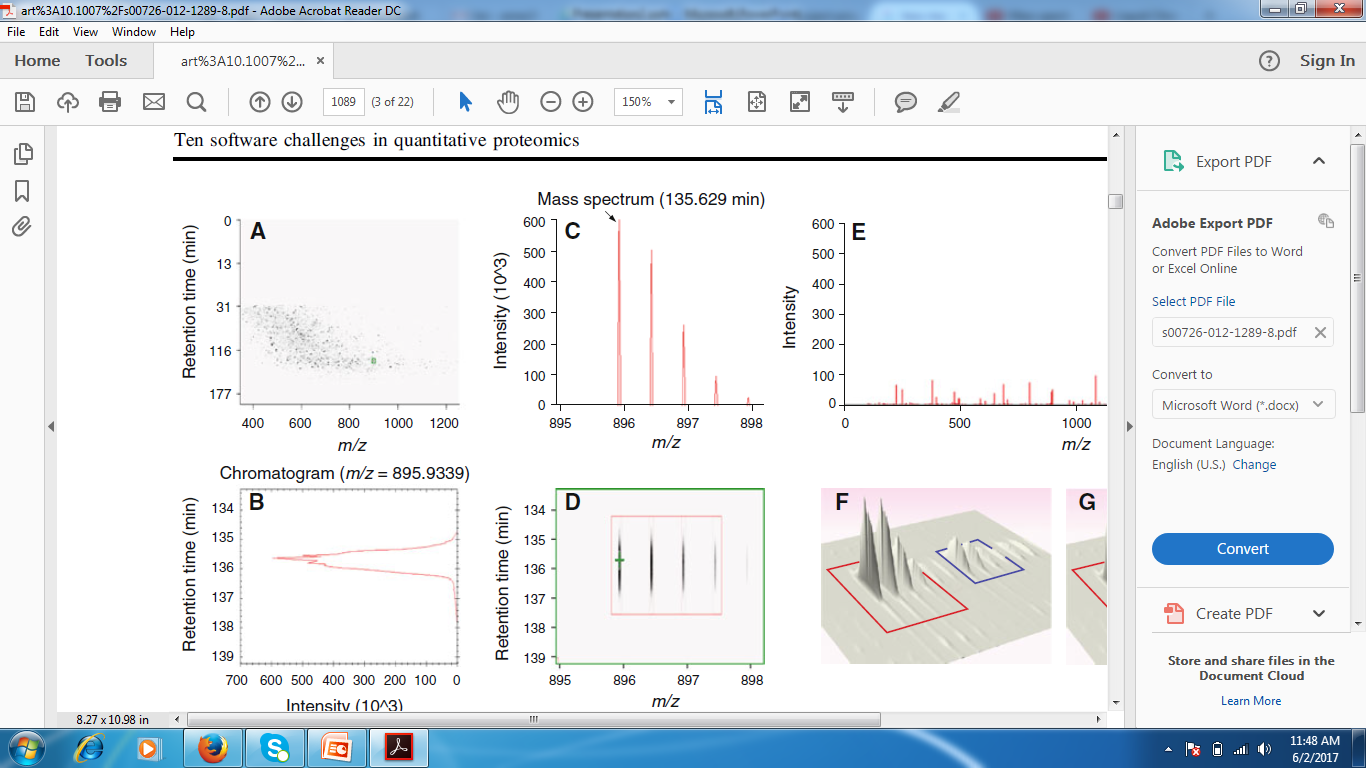 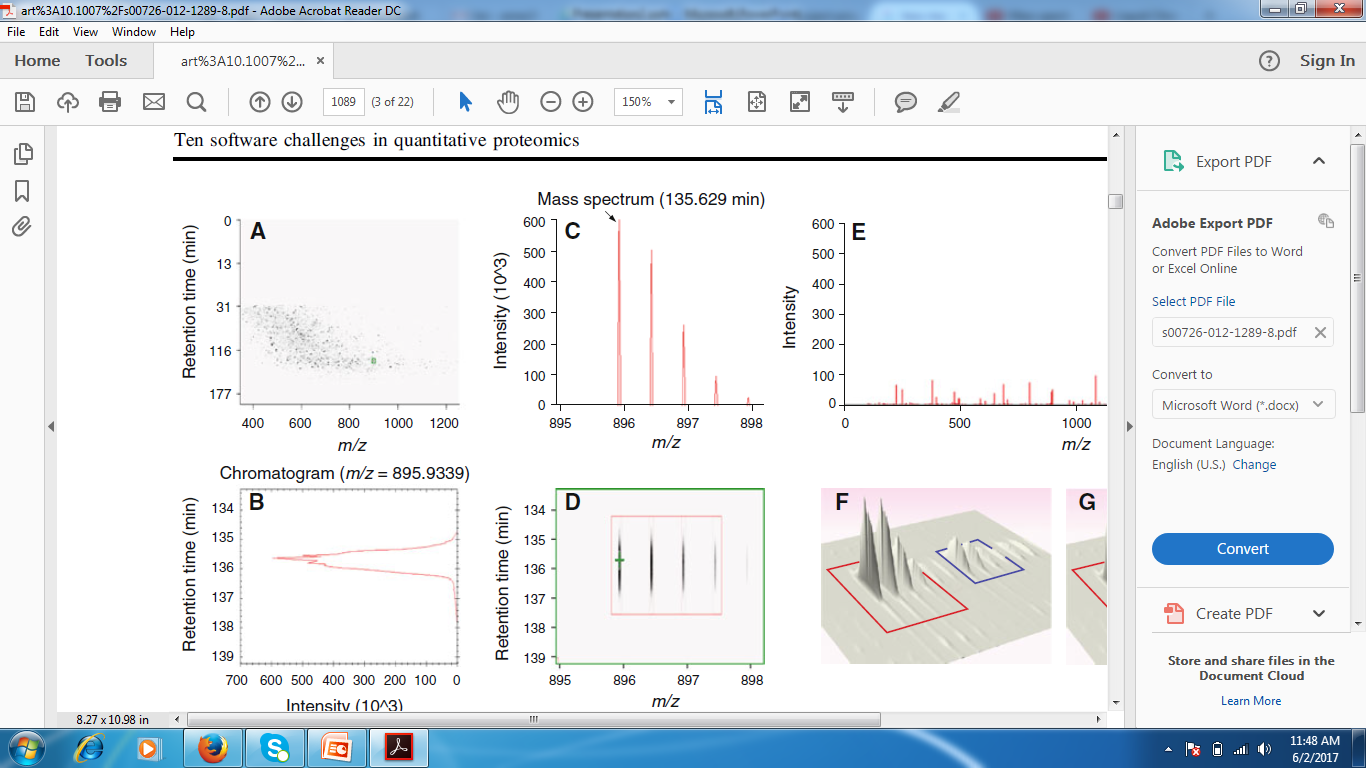 Side view
10
[Speaker Notes: So this is the top view, this is the side view. Here you can see, the first isotope has highest intensity. This is actually called monoisotopic peak, or precursor ion. Which is also marked by this green spot here. This one is further selected in the next step for fragmentation. That means detecting the sequence of amino acid, to identify the peptide, and therefore identify the protein. 
Now for, quantification, of abundance, we need area under this curve. So if you see from front, at this peak, then you can compute the area under this curve, which you count as total signal / intensity of this isotope.]
Mass Spectrometry-based Analysis
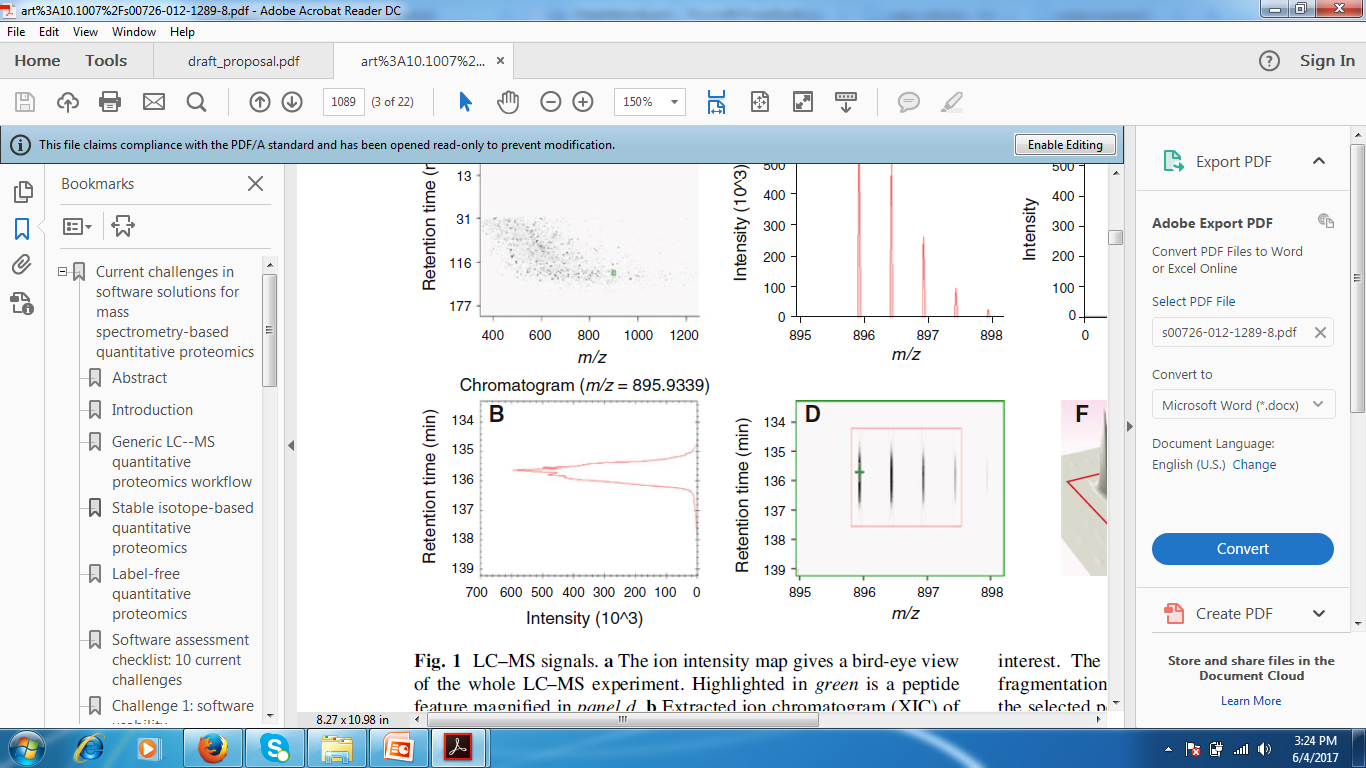 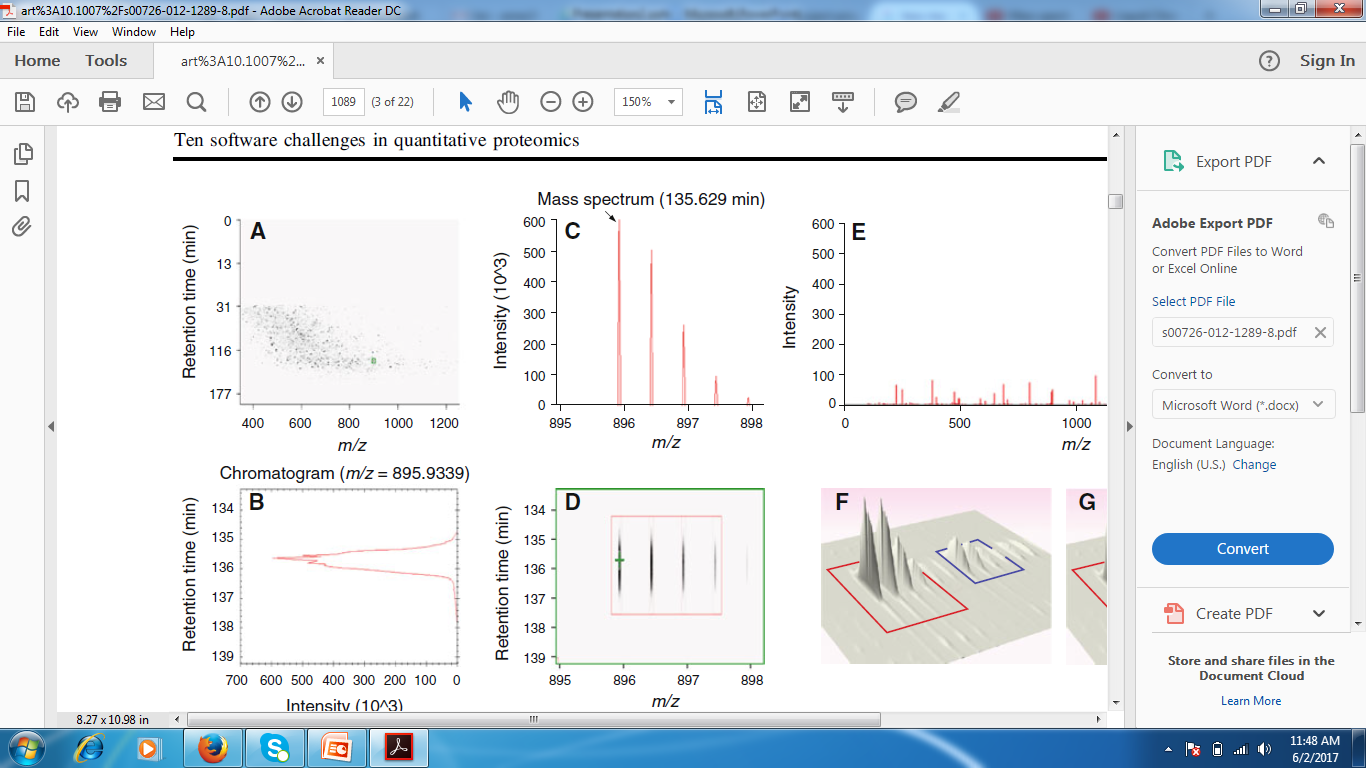 Precursor Ion
Front view
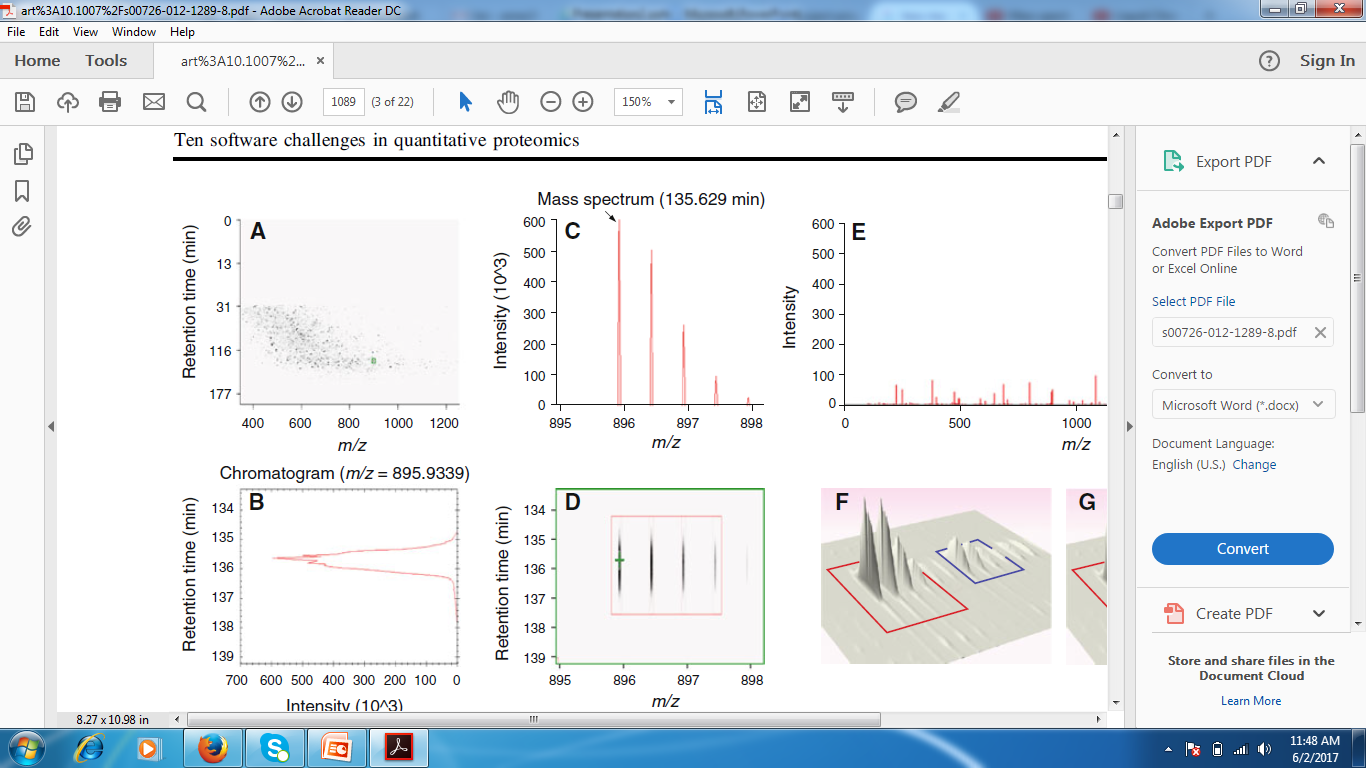 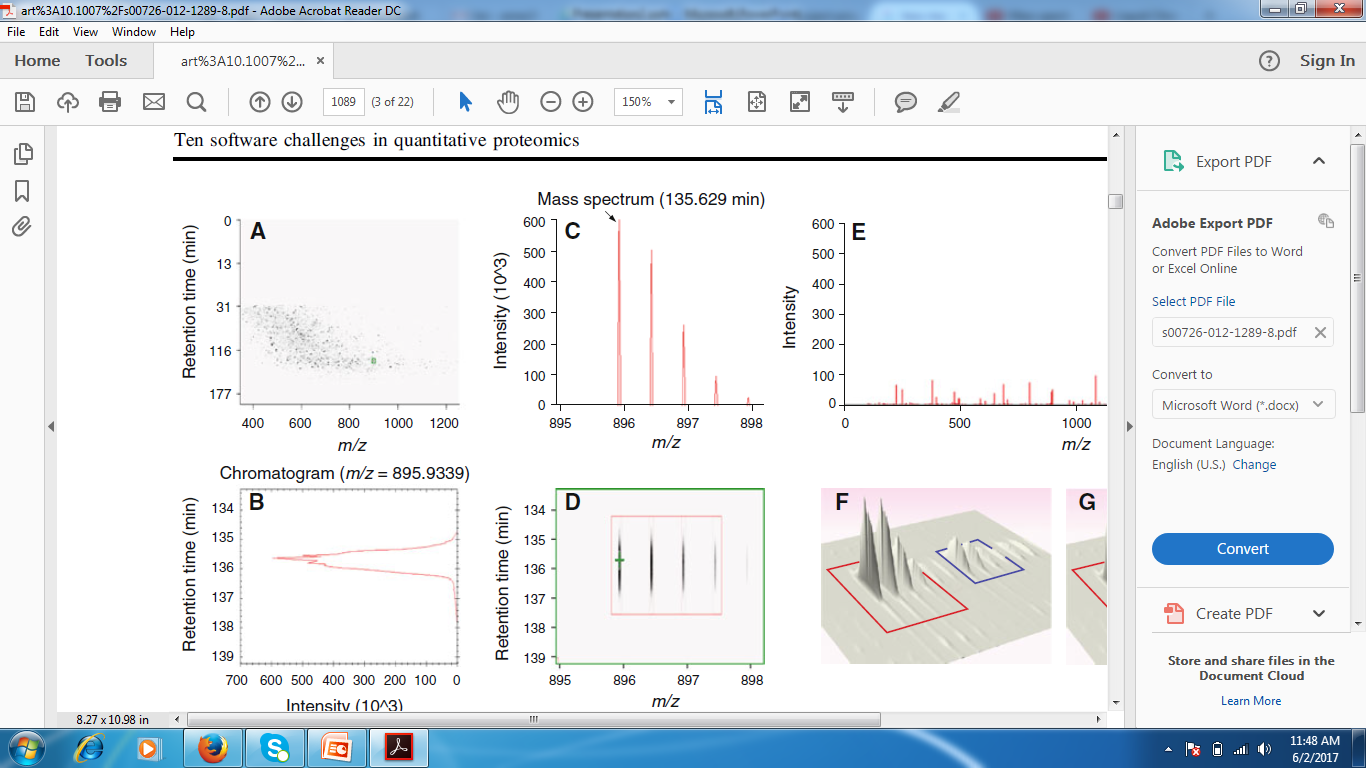 Side view
11
[Speaker Notes: So this is the top view, this is the side view. Here you can see, the first isotope has highest intensity. This is actually called monoisotopic peak, or precursor ion. Which is also marked by this green spot here. This one is further selected in the next step for fragmentation. That means detecting the sequence of amino acid, to identify the peptide, and therefore identify the protein. 
Now for, quantification, of abundance, we need area under this curve. So if you see from front, at this peak, then you can compute the area under this curve, which you count as total signal / intensity of this isotope.]
Mass Spectrometry-based Analysis
RT
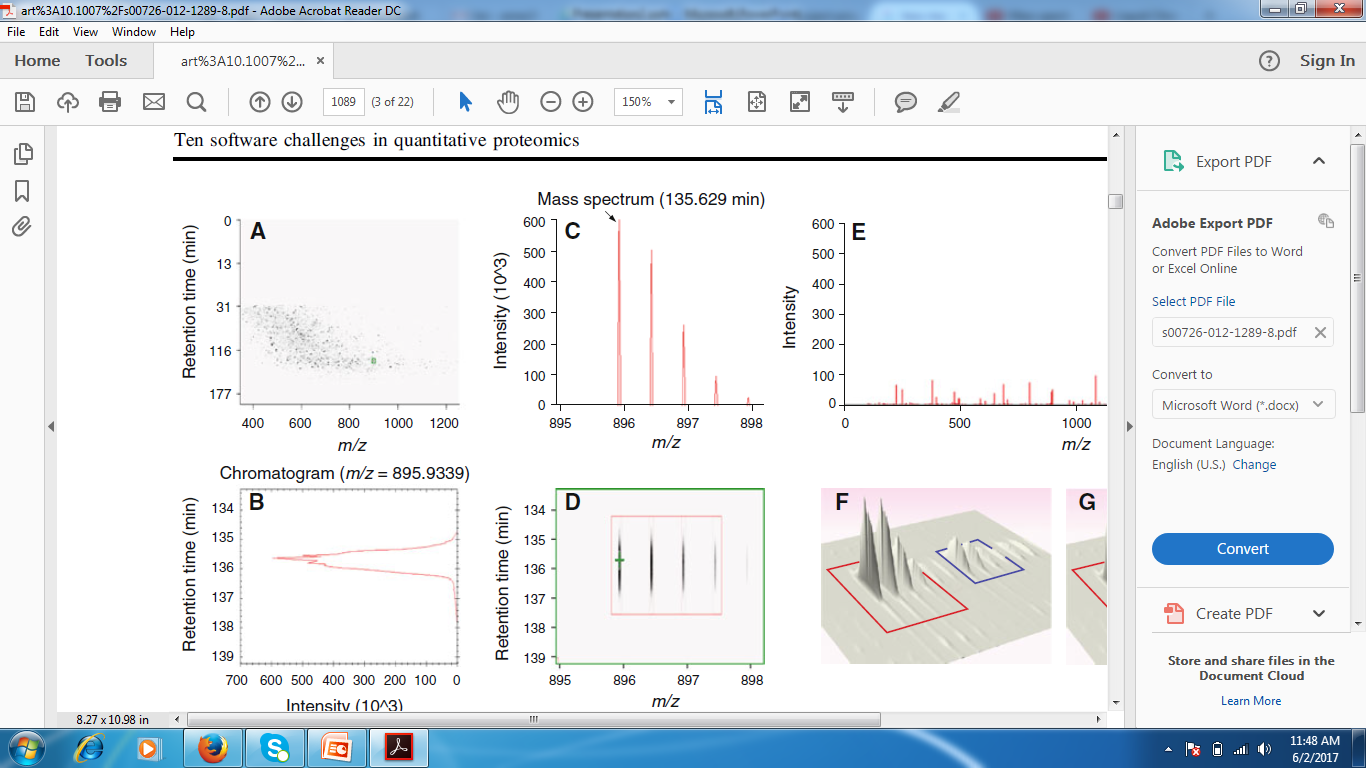 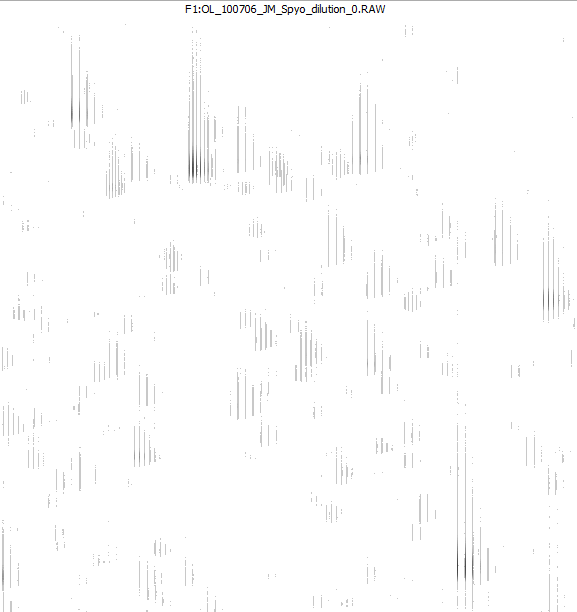 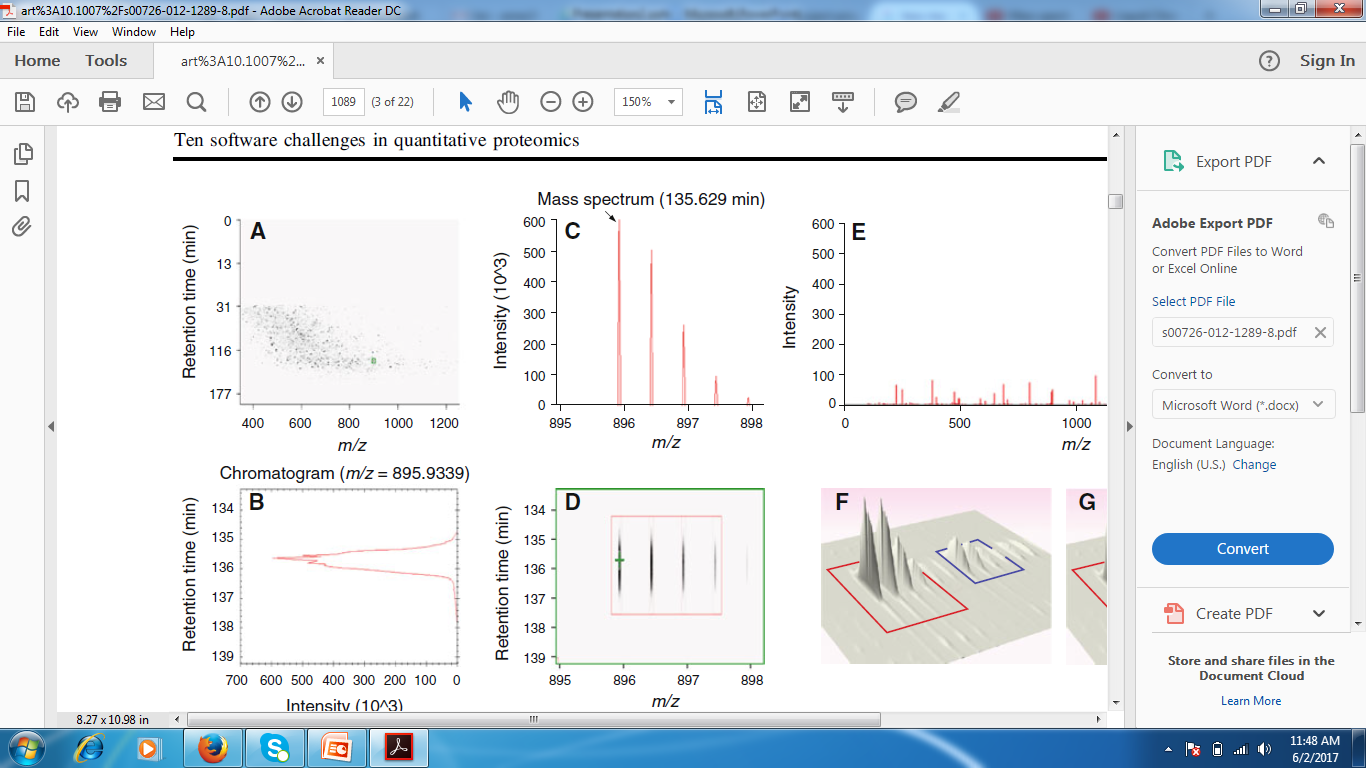 Our Goal:
Peptide feature boundary detection
Output the precursor ion’s m/z, RT range, AUC
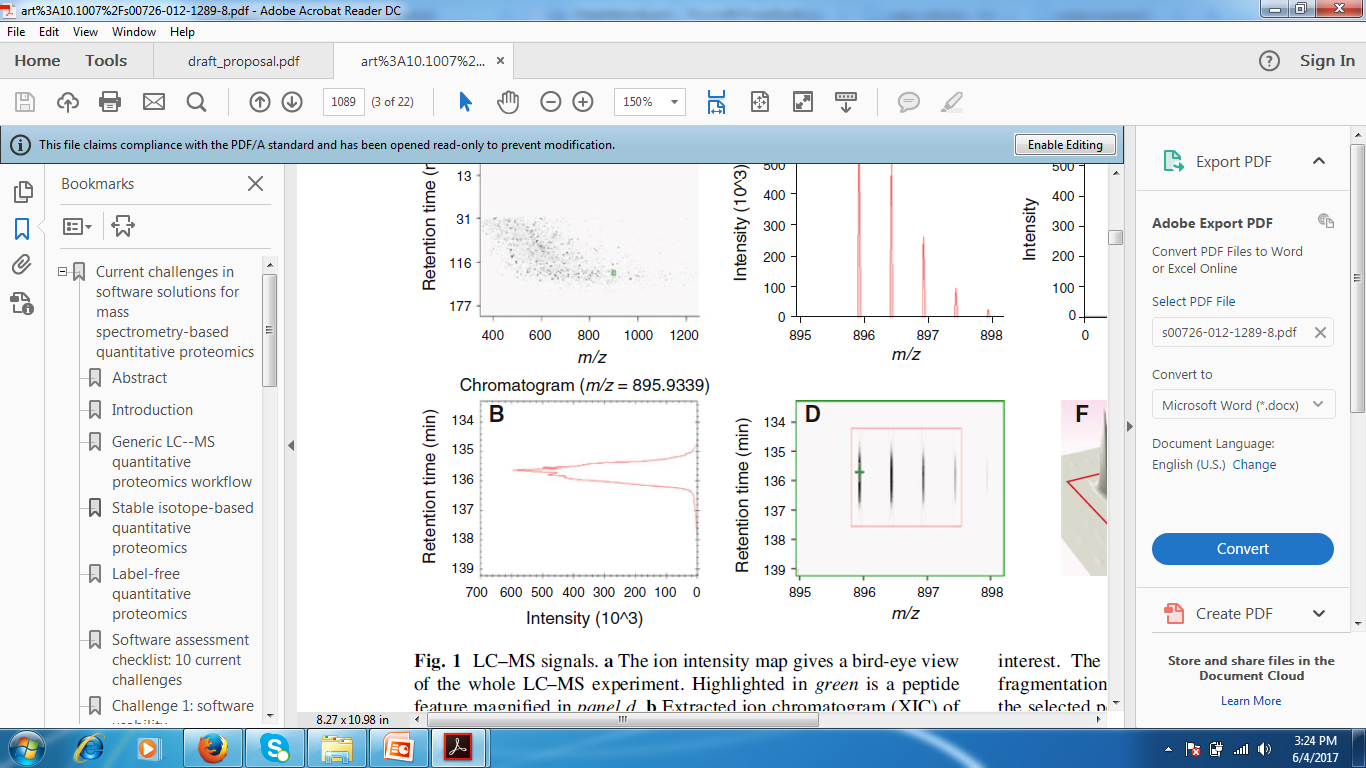 m/z
12
[Speaker Notes: Now lets come to the main part. Whats our target in this project:
So, we would work on the top view. Here we want to detect this traces of peptide feature. To be specific: 1. Detect the boundary 2. m/z of the monoisotopic peak, 3. Start and End RT. 4. AUC. 
For detection, we would focus on two property: Equidistant, and Bell shaped intensity of each isotope. I would discuss these detail later. 
Another thing I would like to mention, sometimes there are overlapping among the features. Right now, I am not considering complicated cases like that and I am dealing with only non overlapping features first.]
Existing Techniques
Existing works
MaxQuant [1], AB3D [2]: Fitting a bell-shape (e.g. gaussian) curve and identifying local maxima and minima
CentWave [3]: Wavelet based curve fitting

Commercial Software
PEAKS, released by Bioinformatics Solutions Inc. [4] 
EM Algorithm  95% identification accuracy
13
[Speaker Notes: As far as I know, people haven’t tried applying convolutional neural network for this problem. But as you can see, this is like a object detection or may be face detection problems. So we should be able to solve this using convolutional model.]
Intuition of Our Method
RT
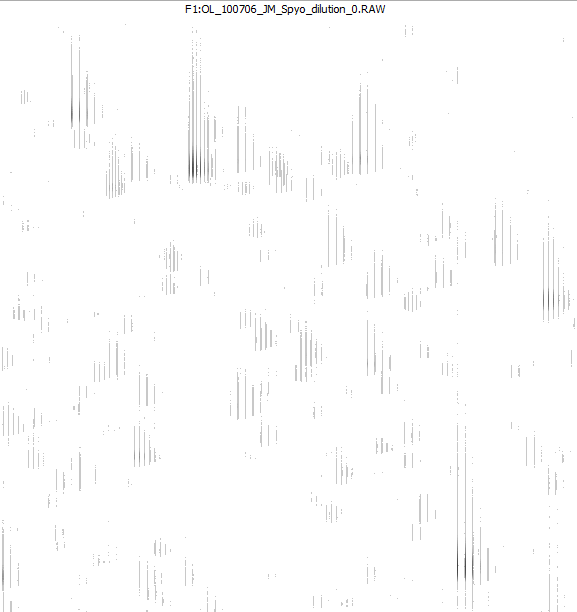 m/z
M x N
CNN
14
[Speaker Notes: Lets say we are given a Mass spectra of some sample. And we have an CNN. Now we know, usually CNN takes some kind of mxn sized images as input. So just like that, CNN will check over this whole spectra, by looking at each m x n sized blocks of the spectra, in both direction, and produce output Yes / No, if yes that means there is a feature. If No, there is no feature. And if yes, then it will also output the charge z = 1 to 9. Therefore it’s a 10 category classification problem.
And after that, we would process these outputs using some efficient algorithm to finally produce a meaningful list of peptides, like this: 
So this is our problem. And it has mainly three parts. One is training this CNN. And then, when a test spectra is given, make CNN to look over this spectra, and record the CNN outputs in a space and time efficient manner. Then finally process the recorded output to produce this final list.]
Intuition of Our Method
RT
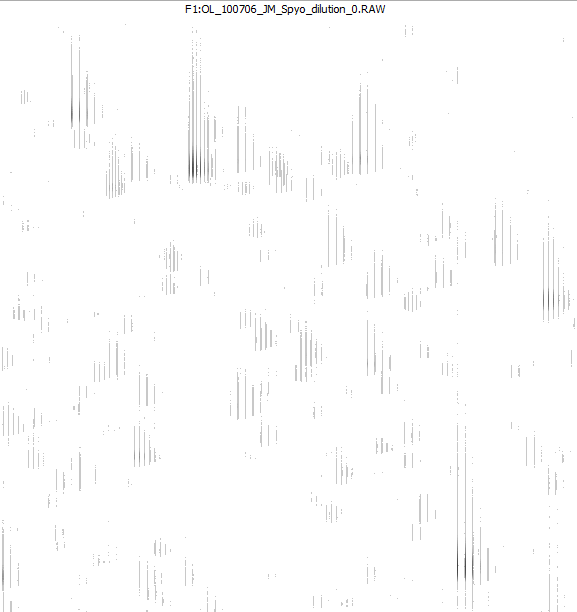 m/z
M x N
CNN
15
[Speaker Notes: Lets say we are given a Mass spectra of some sample. And we have an CNN. Now we know, usually CNN takes some kind of mxn sized images as input. So just like that, CNN will check over this whole spectra, by looking at each m x n sized blocks of the spectra, in both direction, and produce output Yes / No, if yes that means there is a feature. If No, there is no feature. And if yes, then it will also output the charge z = 1 to 9. Therefore it’s a 10 category classification problem.
And after that, we would process these outputs using some efficient algorithm to finally produce a meaningful list of peptides, like this: 
So this is our problem. And it has mainly three parts. One is training this CNN. And then, when a test spectra is given, make CNN to look over this spectra, and record the CNN outputs in a space and time efficient manner. Then finally process the recorded output to produce this final list.]
Intuition of Our Method
RT
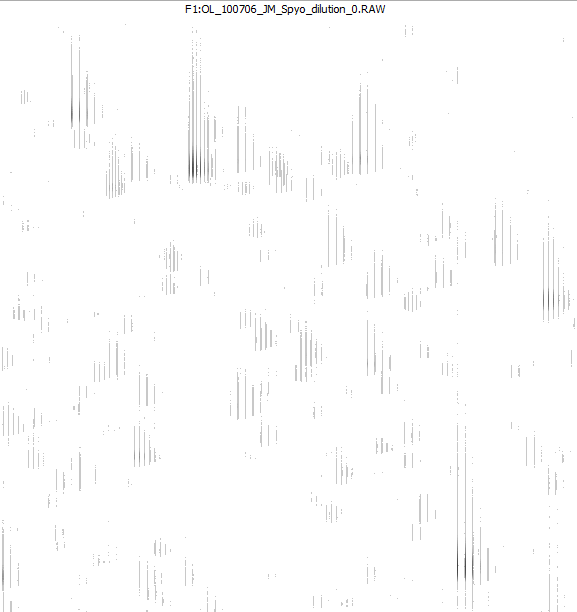 m/z
M x N
CNN
16
[Speaker Notes: Lets say we are given a Mass spectra of some sample. And we have an CNN. Now we know, usually CNN takes some kind of mxn sized images as input. So just like that, CNN will check over this whole spectra, by looking at each m x n sized blocks of the spectra, in both direction, and produce output Yes / No, if yes that means there is a feature. If No, there is no feature. And if yes, then it will also output the charge z = 1 to 9. Therefore it’s a 10 category classification problem.
And after that, we would process these outputs using some efficient algorithm to finally produce a meaningful list of peptides, like this: 
So this is our problem. And it has mainly three parts. One is training this CNN. And then, when a test spectra is given, make CNN to look over this spectra, and record the CNN outputs in a space and time efficient manner. Then finally process the recorded output to produce this final list.]
Intuition of Our Method
RT
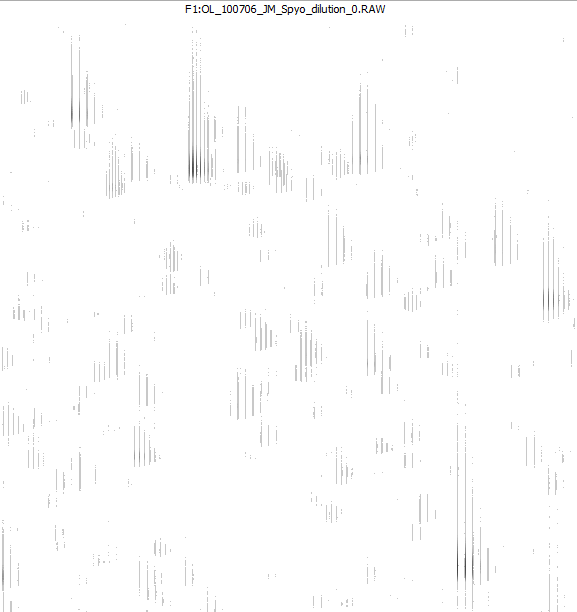 m/z
M x N
CNN
17
[Speaker Notes: Lets say we are given a Mass spectra of some sample. And we have an CNN. Now we know, usually CNN takes some kind of mxn sized images as input. So just like that, CNN will check over this whole spectra, by looking at each m x n sized blocks of the spectra, in both direction, and produce output Yes / No, if yes that means there is a feature. If No, there is no feature. And if yes, then it will also output the charge z = 1 to 9. Therefore it’s a 10 category classification problem.
And after that, we would process these outputs using some efficient algorithm to finally produce a meaningful list of peptides, like this: 
So this is our problem. And it has mainly three parts. One is training this CNN. And then, when a test spectra is given, make CNN to look over this spectra, and record the CNN outputs in a space and time efficient manner. Then finally process the recorded output to produce this final list.]
Intuition of Our Method
RT
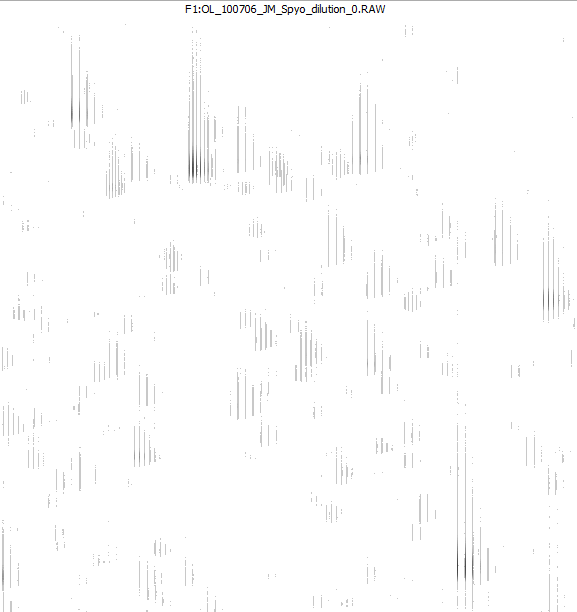 Both Direction
m/z
M x N
CNN
18
[Speaker Notes: Lets say we are given a Mass spectra of some sample. And we have an CNN. Now we know, usually CNN takes some kind of mxn sized images as input. So just like that, CNN will check over this whole spectra, by looking at each m x n sized blocks of the spectra, in both direction, and produce output Yes / No, if yes that means there is a feature. If No, there is no feature. And if yes, then it will also output the charge z = 1 to 9. Therefore it’s a 10 category classification problem.
And after that, we would process these outputs using some efficient algorithm to finally produce a meaningful list of peptides, like this: 
So this is our problem. And it has mainly three parts. One is training this CNN. And then, when a test spectra is given, make CNN to look over this spectra, and record the CNN outputs in a space and time efficient manner. Then finally process the recorded output to produce this final list.]
Intuition of Our Method
RT
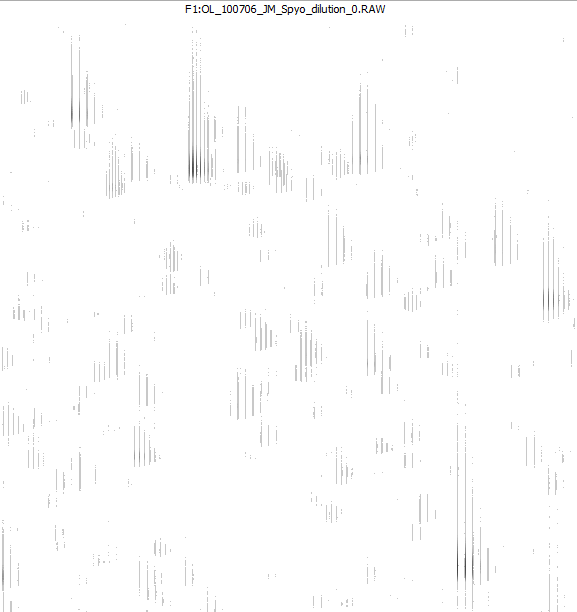 Both Direction
m/z
M x N
For each block:
YES / NO
Yes: z = 1 to 9
CNN
19
[Speaker Notes: Lets say we are given a Mass spectra of some sample. And we have an CNN. Now we know, usually CNN takes some kind of mxn sized images as input. So just like that, CNN will check over this whole spectra, by looking at each m x n sized blocks of the spectra, in both direction, and produce output Yes / No, if yes that means there is a feature. If No, there is no feature. And if yes, then it will also output the charge z = 1 to 9. Therefore it’s a 10 category classification problem.
And after that, we would process these outputs using some efficient algorithm to finally produce a meaningful list of peptides, like this: 
So this is our problem. And it has mainly three parts. One is training this CNN. And then, when a test spectra is given, make CNN to look over this spectra, and record the CNN outputs in a space and time efficient manner. Then finally process the recorded output to produce this final list.]
Intuition of Our Method
RT
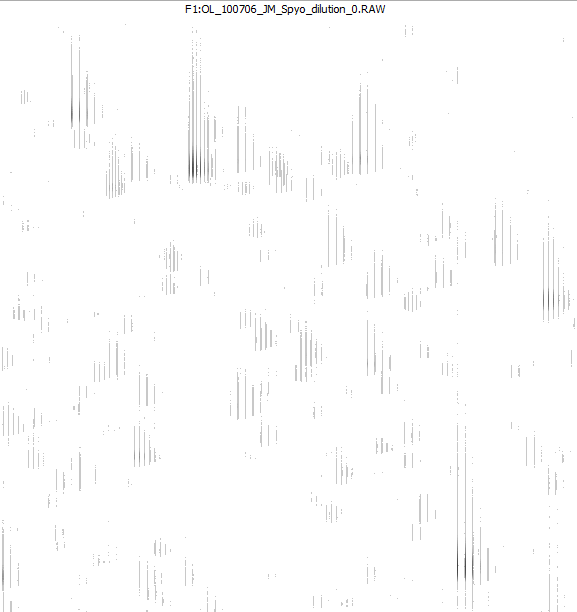 Both Direction
m/z
M x N
For each block:
YES / NO
Yes: z = 1 to 9
10 category classification problem
CNN
20
[Speaker Notes: Lets say we are given a Mass spectra of some sample. And we have an CNN. Now we know, usually CNN takes some kind of mxn sized images as input. So just like that, CNN will check over this whole spectra, by looking at each m x n sized blocks of the spectra, in both direction, and produce output Yes / No, if yes that means there is a feature. If No, there is no feature. And if yes, then it will also output the charge z = 1 to 9. Therefore it’s a 10 category classification problem.
And after that, we would process these outputs using some efficient algorithm to finally produce a meaningful list of peptides, like this: 
So this is our problem. And it has mainly three parts. One is training this CNN. And then, when a test spectra is given, make CNN to look over this spectra, and record the CNN outputs in a space and time efficient manner. Then finally process the recorded output to produce this final list.]
Intuition of Our Method
RT
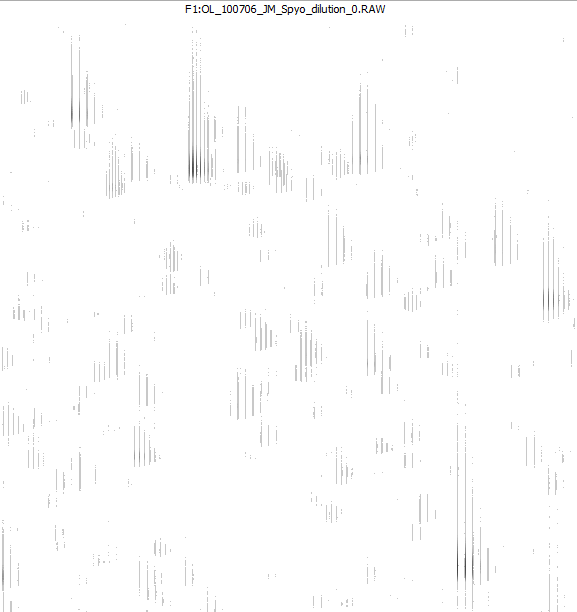 Both Direction
Record this output and process it to produce a usable list of peptide features
m/z
M x N
For each block:
YES / NO
Yes: z = 1 to 9
10 category classification problem
CNN
21
[Speaker Notes: Lets say we are given a Mass spectra of some sample. And we have an CNN. Now we know, usually CNN takes some kind of mxn sized images as input. So just like that, CNN will check over this whole spectra, by looking at each m x n sized blocks of the spectra, in both direction, and produce output Yes / No, if yes that means there is a feature. If No, there is no feature. And if yes, then it will also output the charge z = 1 to 9. Therefore it’s a 10 category classification problem.
And after that, we would process these outputs using some efficient algorithm to finally produce a meaningful list of peptides, like this: 
So this is our problem. And it has mainly three parts. One is training this CNN. And then, when a test spectra is given, make CNN to look over this spectra, and record the CNN outputs in a space and time efficient manner. Then finally process the recorded output to produce this final list.]
Intuition of Our Method
RT
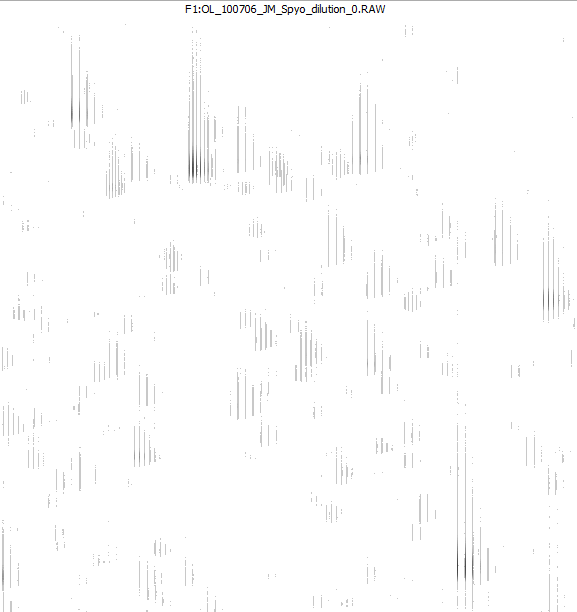 t2
t1
Record this output and process it to produce a usable list of peptide features
m/z
X
M x N
For each block:
YES / NO
Yes: z = 1 to 9
10 category classification problem
CNN
22
[Speaker Notes: Lets say we are given a Mass spectra of some sample. And we have an CNN. Now we know, usually CNN takes some kind of mxn sized images as input. So just like that, CNN will check over this whole spectra, by looking at each m x n sized blocks of the spectra, in both direction, and produce output Yes / No, if yes that means there is a feature. If No, there is no feature. And if yes, then it will also output the charge z = 1 to 9. Therefore it’s a 10 category classification problem.
And after that, we would process these outputs using some efficient algorithm to finally produce a meaningful list of peptides, like this: 
So this is our problem. And it has mainly three parts. One is training this CNN. And then, when a test spectra is given, make CNN to look over this spectra, and record the CNN outputs in a space and time efficient manner. Then finally process the recorded output to produce this final list.]
Intuition of Our Method
Step 3: Process the
CNN outputs
RT
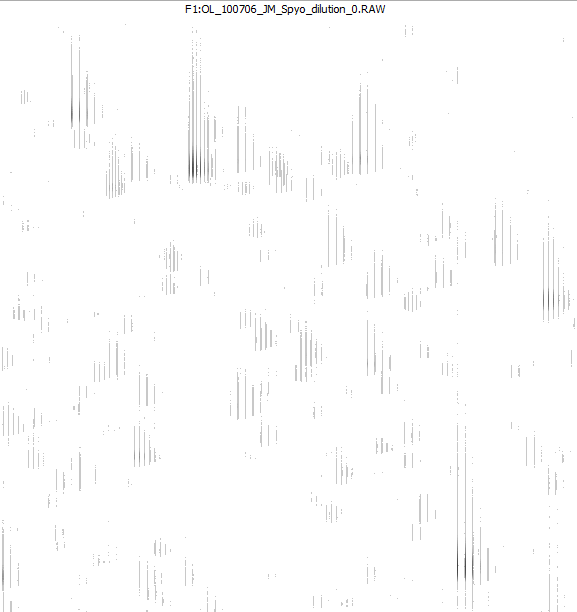 Step 2: Scan given MS
t2
t1
Record this output and process it to produce a usable list of peptide features
m/z
X
M x N
For each block:
YES / NO
Yes: z = 1 to 9
10 category classification problem
CNN
Step 1: Train the CNN
23
[Speaker Notes: Lets say we are given a Mass spectra of some sample. And we have an CNN. Now we know, usually CNN takes some kind of mxn sized images as input. So just like that, CNN will check over this whole spectra, by looking at each m x n sized blocks of the spectra, in both direction, and produce output Yes / No, if yes that means there is a feature. If No, there is no feature. And if yes, then it will also output the charge z = 1 to 9. Therefore it’s a 10 category classification problem.
And after that, we would process these outputs using some efficient algorithm to finally produce a meaningful list of peptides, like this: 
So this is our problem. And it has mainly three parts. One is training this CNN. And then, when a test spectra is given, make CNN to look over this spectra, and record the CNN outputs in a space and time efficient manner. Then finally process the recorded output to produce this final list.]
Training: What should be learnt?
Bell Shape
24
[Speaker Notes: Lets first see the training process. Now, before going to the details, I would mention some intuitions what should be learnt to detect feature. One property is, bell shape. 
CNN should be able to learn three characteristics, to detect the peptide. First one is bell shape. Intensity is low then go higher and then drops again. And also in this direction, it usually drops. Therefore, this one is most probably some noise. Not a feature. 

Then the equidistant property. Charge 1 are 1 dist apart, charge 2 .5th apart .. So on. Therefore just random bars, spaced randomly, this is not a feature. 

Then the shape. Peptides usually produces shapes like this. Not like this. So this is my intuition, about what should be learn. But oviously, there may be many more hidden properties that CNN learns by it self.]
Training: What should be learnt?
Equidistant
1.00
Z = 3 : 0.33
Z = 4 : 0.25 
Z = 5 : 0.20  
Z = 6 : 0.17
Z = 7 : 0.14
Z = 8 : 0.13
Z = 9 : 0.11
1.00
Z=1
0.50
Z=2
0.50
0.50
0.50
25
[Speaker Notes: Lets first see the training process. CNN should be able to learn three characteristics, to detect the peptide. First one is bell shape. Intensity is low then go higher and then drops again. And also in this direction, it usually drops. Therefore, this one is most probably some noise. Not a feature. 

Then the equidistant property. Charge 1 are 1 dist apart, charge 2 .5th apart .. So on. Therefore just random bars, spaced randomly, this is not a feature. 

Then the shape. Peptides usually produces shapes like this. Not like this. So this is my intuition, about what should be learn. But oviously, there may be many more hidden properties that CNN learns by it self.]
Training: What should be learnt?
Shape:
26
[Speaker Notes: Lets first see the training process. CNN should be able to learn three characteristics, to detect the peptide. First one is bell shape. Intensity is low then go higher and then drops again. And also in this direction, it usually drops. Therefore, this one is most probably some noise. Not a feature. 

Then the equidistant property. Charge 1 are 1 dist apart, charge 2 .5th apart .. So on. Therefore just random bars, spaced randomly, this is not a feature. 

Then the shape. Peptides usually produces shapes like this. Not like this. So this is my intuition, about what should be learn. But oviously, there may be many more hidden properties that CNN learns by it self.]
Dataset
Samples provided by Bioinformatics Solutions Inc.
Light Water: AspN, Chymotrypsin, Trypsin
Heavy Water: AspN, Chymotrypsin, Trypsin 
 Each spectra contains around 16,000 peptide features
Each spectra  Grayscale image 

Resolution of spectra: 
m/z  .01 unit apart
RT  .01 unit apart
  [2000 x 100,000] pixels
6 Spectra
~
~
~
~
RT
[2000 x 100,000]
m/z
27
[Speaker Notes: 10 min
Now, I would also like to mention about how I prepared my dataset for the training. Because in this project, that’s also a crucial part. With out proper data, our model may not learn anything. So, Bioinformatics Solutions, it’s a software company, that deals with several bioinformatics software. They have different types of data. They helped us by providing data from two projects: Light water sample, and heavy water sample. So in total, I have 6 spectra. 
And each of them has around 16,000 peptide features. And, I treat each spectra as a simple black n white, image. So intensities are scaled between 0-255. 

Then, about the resolution, If the points are .01 m/z distances apart in this direction, and .01 minute apart in this, then its about 20 x 100,000 pixels. This whole spectra.  It’s a huge image.


Charge of each feature is between 1 to 9. Therefore there are nine classes. Now how can I differentiate among these classes? As I already said, they are equidistant. So charge 1: is 1 Th apart. Charge 2 is .50 Th apart, charge 3: … And also for other charges, there is a fixed value of how distant they are. So we want to focus on their distance, to know which class they belong to. . So we have nine classes. Now, when our CNN model looks at this spectra it also needs to tell when there is no feature. For example , … 
Therefore, we have to add another class: that we call negative class, or no feature, which I can label z=0. So we have a 10 category classification problem.]
Cut Features from Spectra
28
[Speaker Notes: Now, if this was a face detection problem, they we would have trained the model with face images. Since this is a peptide detection, so we train with peptide images.]
Cut Features from Spectra
Cut positive samples:
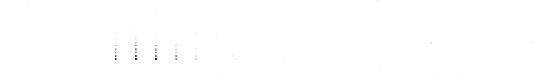 Z=5
Z=7
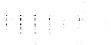 Z=1
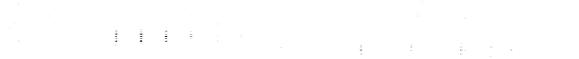 Z=4
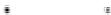 29
[Speaker Notes: Therefore, we cut the features, from the spectra. For example, here we have some features,]
Cut Features from Spectra
Cut positive samples:
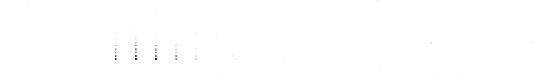 Z=5
Z=7
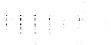 Cut positive samples by placing a 15x111 window, such that, 1st isotope of the feature is centered at (0,6) pixel of the window
Z=1
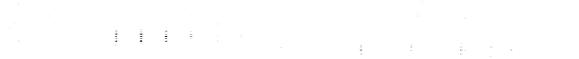 Z=4
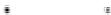 48,831 Positive samples
30
[Speaker Notes: we cut the features like this. Each block has dimension 15 times 111. And holds a feature. The feature aligns with the left boundary of the block. There are actually many features. But I just picked 9,275 features from different positive samples, means, class 1 to 9.]
Cut Features from Spectra
Cut Negative Samples:
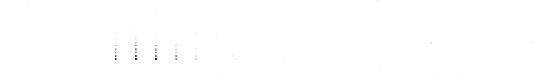 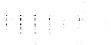 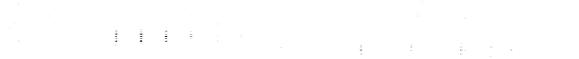 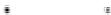 31
[Speaker Notes: So this is the positive cases. To generate the negative samples,]
Cut Features from Spectra
Cut Negative Samples:
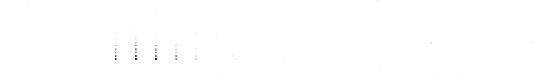 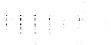 Generate (synthetic) negative samples by translating the window, such that, NO feature starts at window[0,0:6] pixels
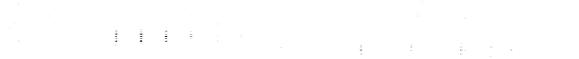 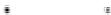 32
[Speaker Notes: I just translate the features like this]
Cut Features from Spectra
Cut Negative Samples:
62,330 negative samples
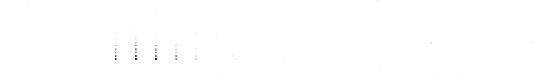 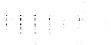 Generate (synthetic) negative samples by translating the window, such that, NO feature starts at window[0,0:6] pixels
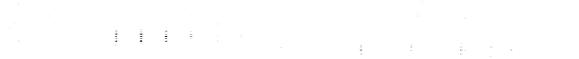 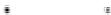 33
[Speaker Notes: I just translate the features like this]
Step 3: Process the
CNN outputs
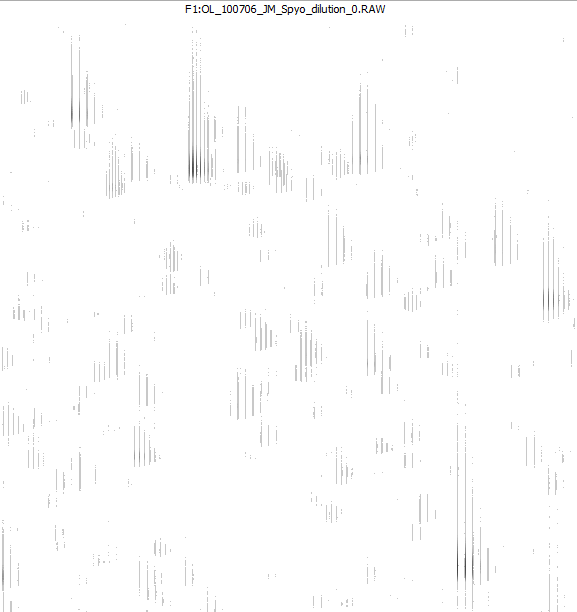 Step 2: Scan given MS
t2
t1
Record this output and process it to produce a usable list of peptide features
X
M x N
For each block:
YES / NO
Yes: z = 1 to 9
10 category classification problem
CNN
Step 1: Train the CNN
34
[Speaker Notes: Lets say we are given a Mass spectra of some sample. And we have an CNN. Now we know, usually CNN takes some kind of mxn sized images as input. So just like that, CNN will check over this whole spectra, by looking at each m x n sized blocks of the spectra, in both direction, and produce output Yes / No, if yes that means there is a feature. If No, there is no feature. And if yes, then it will also output the charge z = 1 to 9. Therefore it’s a 10 category classification problem.
And after that, we would process these outputs using some efficient algorithm to finally produce a meaningful list of peptides, like this: 
So this is our problem. And it has mainly three parts. One is training this CNN. And then, when a test spectra is given, make CNN to look over this spectra, and record the CNN outputs in a space and time efficient manner. Then finally process the recorded output to produce this final list.]
Step 1: Train the Convolutional Neural Network
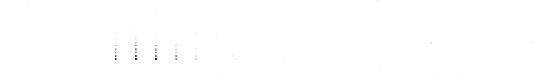 Input: 15 x 111
………..
Filters: [8 x 22] x 32
Feature maps: [8 x 90] x 32
………..
Fully Connected Layer: 512 neurons
Filters: [6 x 6] x 64
………..
Output Layer:
10 neurons
Feature maps: [3 x 85] x 64
………..
………..
…….
…….
Filters: [3 x 3] x 64
…………….
Feature maps: [1 x 83] x 64
………..
35
[Speaker Notes: Now, we have all the data. Now lets see the CNN model. .. Now I guess you have noticed that, there is no pooling layer. Pooling layers are usually used to ensure translation invariance, which is required in most of the cases. But here, we actually need to avoid this, to detect the sharp boundary. I am not explaining the details, but If anyone is interested, I may clarify this after the presentation.]
Step 1: Train the Convolutional Neural Network
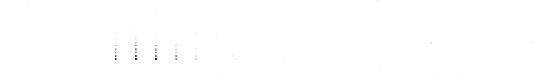 Input: 15 x 111
NO pooling layer:
AVOID
translation invariance
………..
Filters: [8 x 22] x 32
Feature maps: [8 x 90] x 32
………..
Fully Connected Layer: 512 neurons
Filters: [6 x 6] x 64
………..
Output Layer:
10 neurons
Feature maps: [3 x 85] x 64
………..
………..
…….
…….
Filters: [3 x 3] x 64
…………….
Feature maps: [1 x 83] x 64
………..
36
[Speaker Notes: Now, we have all the data. Now lets see the CNN model. .. Now I guess you have noticed that, there is no pooling layer. Pooling layers are usually used to ensure translation invariance, which is required in most of the cases. But here, we actually need to avoid this, to detect the sharp boundary. I am not explaining the details, but If anyone is interested, I may clarify this after the presentation.]
Step 1: CNN - Parameters
Validation Set: 10% of training data
Validation after each 1500 sample training
Learning Rate: 10-3
Drop out: 0.50 
after 3rd conv layer & fully connected layer
Minibatch Size: 150
Total Minibatch: 640
Epoch: 20 - 25
37
Step 1: CNN - Experimental Result
Plot: 





Validation Accuracy: 97.19%
Class Accuracy:
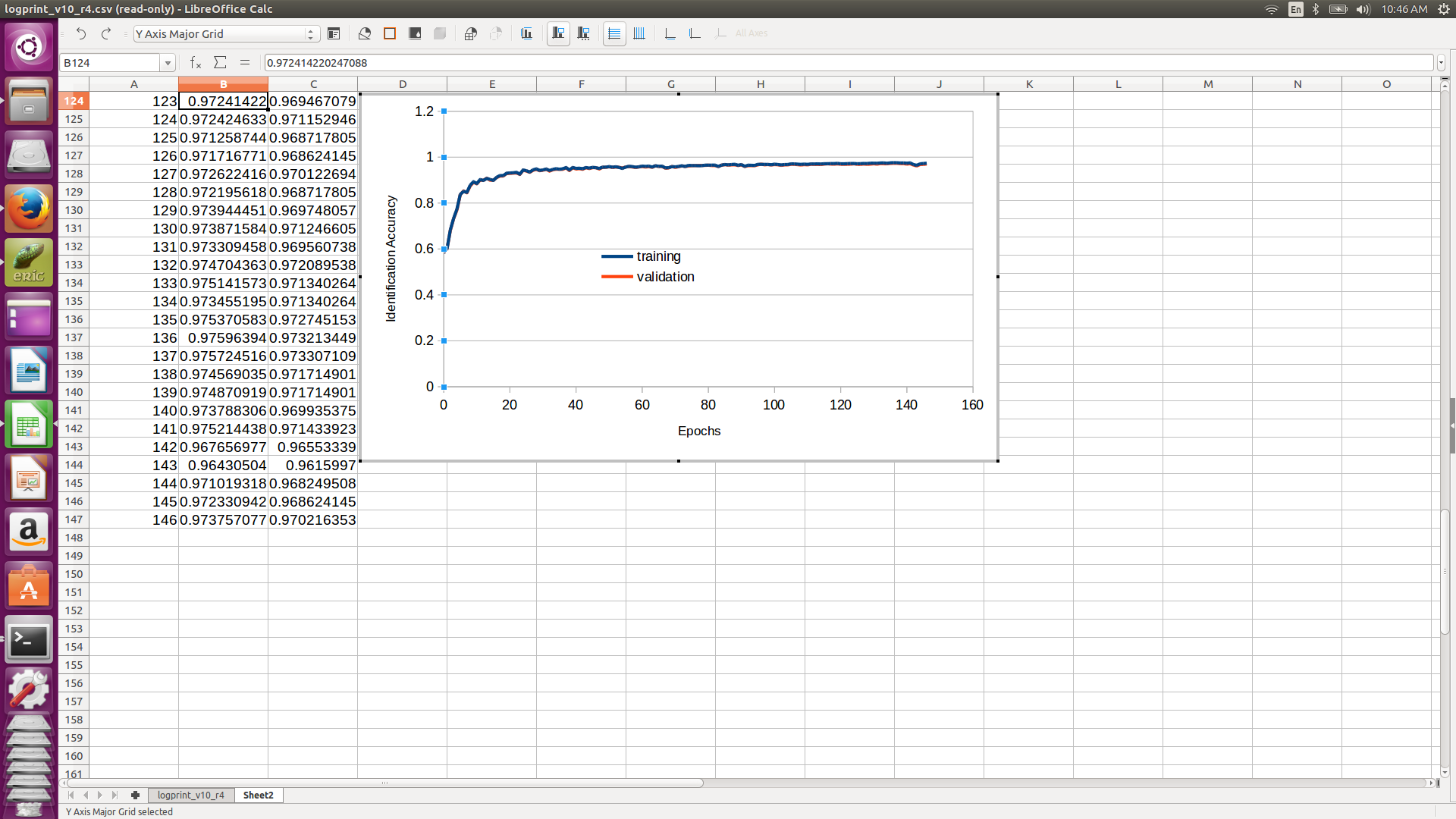 3
6
9
20
12
15
17
Z = 0:  99.04%Z = 1:  87.43%Z = 2: 96.95%Z = 3: 97.01%Z = 4: 87.22%
Z = 5: 99.24%Z = 6: 90.32%Z = 7: 82.35%Z = 8: 100%Z = 9: 83.33%
38
[Speaker Notes: So this is how, the model converges after around 20 epochs. So the model giving the best validation accuracy, is selected.]
Step 1: CNN - Experimental Result
Some findings:

Data shuffling after each epoch  fast convergence
150 epochs needed without data shuffling 
20 – 25 epochs with data shuffling

Learning rate  high  local minima with 60% accuracy
 
Too big network  Overfits
39
Step 3: Process the
CNN outputs
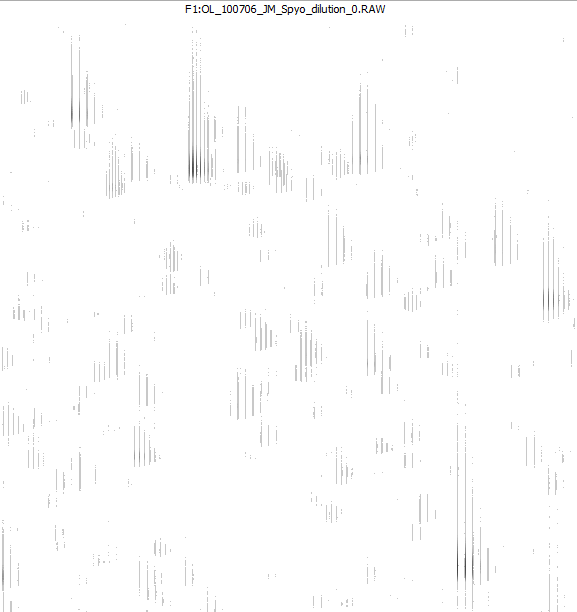 Step 2: Scan given MS
t2
t1
Record this output and process it to produce a usable list of peptide features
X
M x N
For each block:
YES / NO
Yes: z = 1 to 9
10 category classification problem
CNN
Step 1: Train the CNN
40
[Speaker Notes: Lets say we are given a Mass spectra of some sample. And we have an CNN. Now we know, usually CNN takes some kind of mxn sized images as input. So just like that, CNN will check over this whole spectra, by looking at each m x n sized blocks of the spectra, in both direction, and produce output Yes / No, if yes that means there is a feature. If No, there is no feature. And if yes, then it will also output the charge z = 1 to 9. Therefore it’s a 10 category classification problem.
And after that, we would process these outputs using some efficient algorithm to finally produce a meaningful list of peptides, like this: 
So this is our problem. And it has mainly three parts. One is training this CNN. And then, when a test spectra is given, make CNN to look over this spectra, and record the CNN outputs in a space and time efficient manner. Then finally process the recorded output to produce this final list.]
Step 2: Test over MS using CNN
RT
12.18
50 pixels
12.11
12.07
0
12.05
25
25
12
400.25
400.50
41
m/z
Step 2: Test over MS using CNN
RT
Miss the last isotope

 May not detect the ending RT perfectly
12.18
50 pixels
12.11
12.07
0
12.05
25
25
12
400.25
400.50
42
m/z
Step 2: Test over MS using CNN
RT
9 hash tables for 9 types of charges (z = 1 to 9)
12.18
50 pixels
12.11
Python Dictionary for charge ‘4’
12.07
0
12.05
25
Python Dictionary for charge ‘2’
25
12
400.25
400.50
43
m/z
Step 2: Test over MS using CNN
Dimension:     2000 x 100,000
RT
12.18
50 pixels
12.11
12.07
0
~
~
12.05
25
25
12
400.25
400.50
44
m/z
Step 2: Experimental Result
MS1
MS1
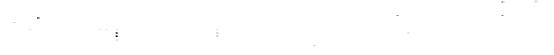 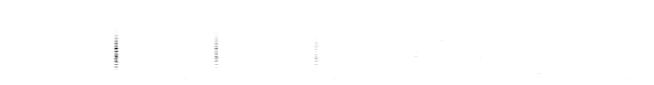 CNN detection
CNN detection
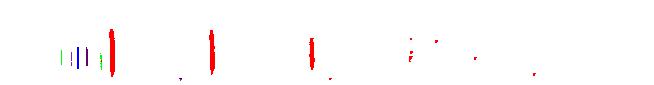 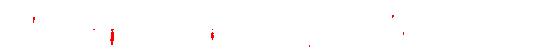 Charge, z=1
1 = Red, 2 = Green, 3 = Blue, 4 = Dark indigo, 5 = Lavender
45
Step 2: Experimental Result
MS1
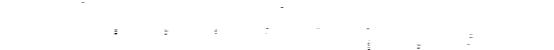 Charge, z=2
CNN detection
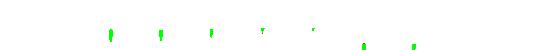 MS1
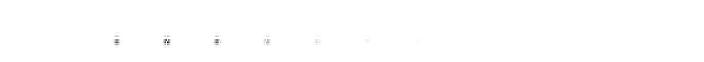 CNN detection
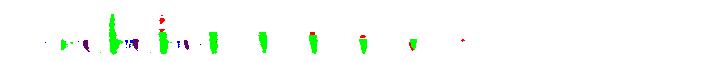 1 = Red, 2 = Green, 3 = Blue, 4 = Dark indigo, 5 = Lavender
46
Step 2: Experimental Result
MS1
MS1
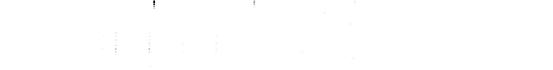 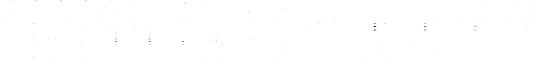 CNN detection
CNN detection
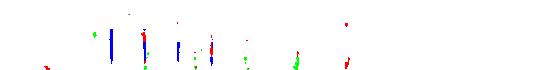 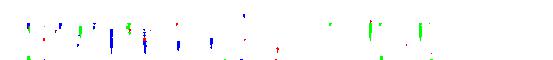 Charge, z=3
1 = Red, 2 = Green, 3 = Blue, 4 = Dark indigo, 5 = Lavender
47
Step 2: Experimental Result
MS1
MS1
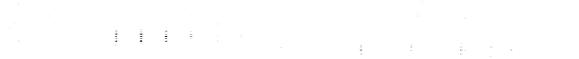 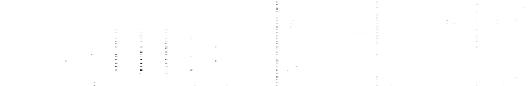 CNN detection
CNN detection
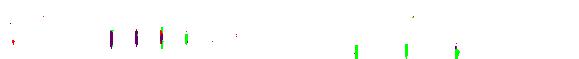 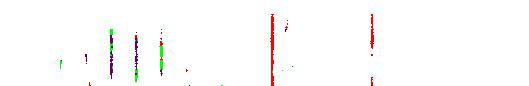 Charge, z=4
1 = Red, 2 = Green, 3 = Blue, 4 = Dark indigo, 5 = Lavender
48
Step 2: Experimental Result
MS1
MS1
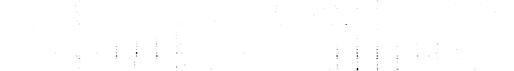 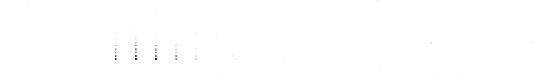 CNN detection
CNN detection
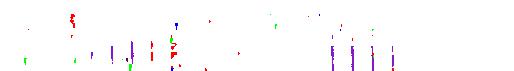 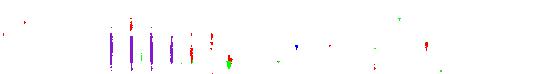 Charge, z=5
1 = Red, 2 = Green, 3 = Blue, 4 = Dark indigo, 5 = Lavender
49
Step 2: Experimental Result
Detection Accuracy
Z = 1: 89.23 %
Z = 2: 95.15 %
Z = 3: 96.81 %
Z = 4: 80.84 %
Z = 5: 93.22 %
Z = 6: 33.33 %
Z = 7: 90.00 %
Z = 8: No Samples
Z = 9: 0 %
50
Step 3: Process the
CNN outputs
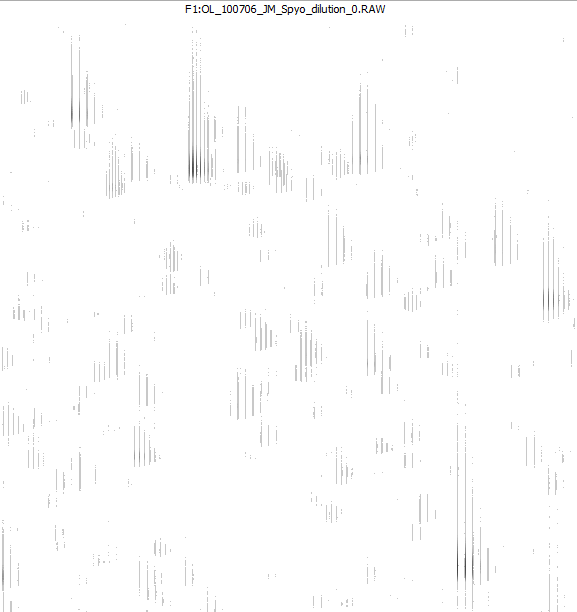 Step 2: Scan given MS
t2
t1
Record this output and process it to produce a usable list of peptide features
X
M x N
For each block:
YES / NO
Yes: z = 1 to 9
10 category classification problem
CNN
Step 1: Train the CNN
51
[Speaker Notes: Lets say we are given a Mass spectra of some sample. And we have an CNN. Now we know, usually CNN takes some kind of mxn sized images as input. So just like that, CNN will check over this whole spectra, by looking at each m x n sized blocks of the spectra, in both direction, and produce output Yes / No, if yes that means there is a feature. If No, there is no feature. And if yes, then it will also output the charge z = 1 to 9. Therefore it’s a 10 category classification problem.
And after that, we would process these outputs using some efficient algorithm to finally produce a meaningful list of peptides, like this: 
So this is our problem. And it has mainly three parts. One is training this CNN. And then, when a test spectra is given, make CNN to look over this spectra, and record the CNN outputs in a space and time efficient manner. Then finally process the recorded output to produce this final list.]
Step 3: Boundary Profile
CNN Detection
RT
MS1
17.96
17.95
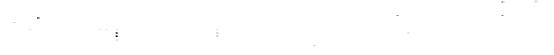 17.93
17.92
17.90
CNN detection
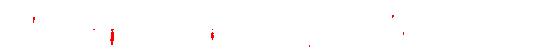 17.88
17.86
17.85
17.81
743.47
742.44
742.47
743.45
742.45
743.46
742.46
52
m/z
Step 3: Boundary Profile
CNN Detection
RT
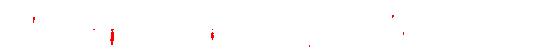 17.96
17.95
17.93
17.92
17.90
17.88
17.86
17.85
17.81
743.47
742.44
742.47
743.45
742.45
743.46
742.46
53
m/z
[Speaker Notes: So this is the actual hash table  where I have recorded when CNN said yes. Now I designed some algorithm to process this records, which I am not explaining now due to limited time. But after the algorithm]
Step 3: Boundary Profile
CNN Detection
RT
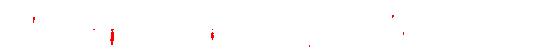 17.96
17.95
Feature Table
17.93
17.92
17.90
17.88
17.86
17.85
17.81
743.47
742.44
742.47
743.45
742.45
743.46
742.46
54
m/z
[Speaker Notes: It produces a feture table like this. For example this one is recorded as lets say id 1, it has two isotopes, one starting at .. Another at .. And their retention time range.]
Problems
55
Problems
Handling Noise
Feature boundary detection
May not record the last isotope in a feature
May not record the ending RT of a feature perfectly 
Noise in Data: Break within feature
56
Handling Noise
CNN Detection
RT
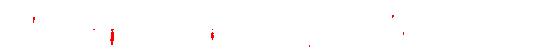 17.96
17.95
List of Isotopes
17.93
17.92
17.90
17.88
17.86
17.85
17.81
743.47
742.44
742.47
743.45
742.45
743.46
742.46
57
m/z
Problems
Handling Noise
Feature boundary detection
May not record the last isotope in a feature
May not record the ending RT of a feature perfectly 
Noise in Data: Break within feature
58
Feature Boundary detection
Final Output (by our method)
Expected Output
17.96
17.96
17.96
17.93
17.90
17.86
17.86
17.81
59
743.45
742.46
743.46
742.45
Problems
Handling Noise
Feature boundary detection
May not record the last isotope in a feature ?
May not record the ending RT of a feature perfectly ?
Noise in Data: Break within feature
60
Problems
Handling Noise
Feature boundary detection
May not record the last isotope in a feature ?
May not record the ending RT of a feature perfectly ?
Noise in Data: Break within feature
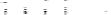 Span of the feature
61
Future Works
Solve the problems
Balance the dataset
Experiment with 100% accurate data
Handle Overlapping Cases





2D LSTM ?
Blue : feature with z= 2
Green : feature with z= 4
62
Implementation Platform
Python, with Tensorflow support
Ubuntu 16.04 Lts
Core i7, GeForce GTX 960M (   4 GB)
~
~
63
Referencence
[1] Jurgen, C. & Mann, M. MaxQuant enables high peptide identification rates, individualized p.p.b.-range mass accuracies and proteome-wide protein quantification. Nat. Biotech. 26, 1367–1372 (2008)
[2] Aoshima, K. et al. A simple peak detection and label-free quantitation algorithm for chromatography-mass spectrometry. BMC Bioinformatics 2014, 15:376.
[3] Tautenhahn, R., Bottcher, C., & Neumann, S. Highly sensitive feature detection for high resolution LC/MS. BMC Bioinformatics 2008, 9:504.
[4] Lin, Hao, Lin He, and Bin Ma. “A combinatorial approach to the peptide feature matching problem for label-free quantification.” Bioinformatics 29.14 (2013): 1768-1775.
[5] Cappadona, Salvatore, et al. "Current challenges in software solutions for mass spectrometry-based quantitative proteomics." Amino acids 43.3 (2012): 1087-1108.
[6] Liu, Yun, et al. "Detecting Cancer Metastases on Gigapixel Pathology Images." arXiv preprint arXiv:1703.02442 (2017)  Google Brain team
64
Acknowledgement
Prof. Ming Li
Hieu Tran, Post Doctoral Fellows
Xianglilan Zhang (Nancy), Post Doctoral Fellows 
Lei Xin, Senior Research Engineer at BSI
65
Thank You
66
Appendix
67
Drawbacks of existing techniques:
Most existing peptide feature detection algorithms contain a lot of configurations and parameters whose different settings may have a large impact on the outcomes. 
Many parameters are set based on experience with empirical experiments rather than systematically estimated from proper training data. 
There is little information of the parameters that can be learned from some data sets and then applied to other data sets.
68
Class distribution of dataset
Training Dataset
Z = 0: 56,097
Z = 1: 6,871
Z = 2: 17,726
Z = 3: 10,851
Z = 4: 2,809
Z = 5: 1,187
Z = 6: 270
Z = 7: 151
Z = 8: 54
Z = 9: 59
Test Dataset
Z = 1: 2,777
Z = 2: 8,189
Z = 3: 4,539
Z = 4: 1,091
Z = 5: 339
Z = 6: 102
Z = 7: 10
Z = 8: 0         
Z = 9: 24
69
Scanning Algorithm:Test over MS1 after training the model
RT
50 pixels
0
25
25
m/z
[Speaker Notes: Here I would show the simulation  using dummy peptide features.]
Scanning Algorithm:Test over MS1 after training the model
RT
50 pixels
0
25
25
m/z
Scanning Algorithm:Test over MS1 after training the model
RT
50 pixels
0
25
25
m/z
Scanning Algorithm:Test over MS1 after training the model
RT
50 pixels
0
25
25
m/z
Scanning Algorithm:Test over MS1 after training the model
RT
Continue saying ‘NO’ in this area
50 pixels
0
25
25
m/z
Scanning Algorithm:Test over MS1 after training the model
RT
50 pixels
0
25
25
400.25
m/z
Scanning Algorithm:Test over MS1 after training the model
RT
50 pixels
0
25
25
400.25
m/z
Scanning Algorithm:Test over MS1 after training the model
RT
50 pixels
0
25
25
400.25
m/z
Scanning Algorithm:Test over MS1 after training the model
RT
Hash table for charge ‘4’
50 pixels
4
25
25
12
400.25
m/z
Scanning Algorithm:Test over MS1 after training the model
RT
Python Dictionary for charge ‘4’
50 pixels
4
25
25
12
400.25
m/z
Scanning Algorithm:Test over MS1 after training the model
RT
Python Dictionary for charge ‘4’
50 pixels
4
25
25
12
400.25
m/z
Scanning Algorithm:Test over MS1 after training the model
RT
Python Dictionary for charge ‘4’
50 pixels
Keep saying ‘4’ for consecutive RT values  continuation of same isotope  don’t insert RT values, just keep track of latest RT value
4
25
25
12
400.25
m/z
Scanning Algorithm:Test over MS1 after training the model
RT
Python Dictionary for charge ‘4’
50 pixels
4
This is the last RT position to say ‘4’
12.07
25
25
12
400.25
m/z
Scanning Algorithm:Test over MS1 after training the model
RT
Python Dictionary for charge ‘4’
50 pixels
0
This is the last RT position to say ‘4’
 After that it does not see any corresponding isotope: cannot decide about charge
 Insert the previous RT value into the list
12.07
25
25
12
400.25
m/z
Scanning Algorithm:Test over MS1 after training the model
RT
Python Dictionary for charge ‘4’
0
50 pixels
12.07
25
25
12
400.25
m/z
Scanning Algorithm:Test over MS1 after training the model
RT
Python Dictionary for charge ‘4’
0
50 pixels
12.07
25
25
12
400.25
m/z
Scanning Algorithm:Test over MS1 after training the model
RT
Python Dictionary for charge ‘4’
0
50 pixels
12.07
25
25
12
400.25
m/z
Scanning Algorithm:Test over MS1 after training the model
RT
Python Dictionary for charge ‘4’
2
50 pixels
12.11
Python Dictionary for charge ‘2’
12.07
25
Same as before…
25
12
400.25
m/z
Scanning Algorithm:Test over MS1 after training the model
RT
2
Python Dictionary for charge ‘4’
50 pixels
12.11
Python Dictionary for charge ‘2’
12.07
25
25
12
400.25
m/z
Scanning Algorithm:Test over MS1 after training the model
RT
2
Python Dictionary for charge ‘4’
50 pixels
12.11
Python Dictionary for charge ‘2’
12.07
25
25
12
400.25
m/z
Scanning Algorithm:Test over MS1 after training the model
2
RT
Python Dictionary for charge ‘4’
50 pixels
12.11
Python Dictionary for charge ‘2’
12.07
25
25
12
400.25
m/z
Scanning Algorithm:Test over MS1 after training the model
2
RT
Python Dictionary for charge ‘4’
12.18
50 pixels
12.11
Python Dictionary for charge ‘2’
12.07
25
25
12
400.25
m/z
Scanning Algorithm:Test over MS1 after training the model
0
RT
Python Dictionary for charge ‘4’
12.18
50 pixels
12.11
Python Dictionary for charge ‘2’
12.07
25
25
12
400.25
m/z
Scanning Algorithm:Test over MS1 after training the model
0
RT
Python Dictionary for charge ‘4’
12.18
50 pixels
12.11
Python Dictionary for charge ‘2’
12.07
25
25
12
400.25
m/z
Scanning Algorithm:Test over MS1 after training the model
RT
Python Dictionary for charge ‘4’
12.18
50 pixels
12.11
Python Dictionary for charge ‘2’
12.07
0
25
25
12
400.25
m/z
Scanning Algorithm:Test over MS1 after training the model
RT
Python Dictionary for charge ‘4’
12.18
50 pixels
12.11
Python Dictionary for charge ‘2’
12.07
0
25
25
12
400.25
m/z
Scanning Algorithm:Test over MS1 after training the model
RT
Python Dictionary for charge ‘4’
12.18
50 pixels
12.11
Python Dictionary for charge ‘2’
12.07
0
25
25
12
400.25
m/z
Scanning Algorithm:Test over MS1 after training the model
RT
Python Dictionary for charge ‘4’
12.18
50 pixels
12.11
Python Dictionary for charge ‘2’
Continue saying NO
12.07
0
25
25
12
400.25
m/z
Scanning Algorithm:Test over MS1 after training the model
RT
Python Dictionary for charge ‘4’
12.18
50 pixels
12.11
Python Dictionary for charge ‘2’
12.07
0
25
25
12
Continue saying NO
400.25
m/z
Scanning Algorithm:Test over MS1 after training the model
RT
Python Dictionary for charge ‘4’
12.18
50 pixels
12.11
Python Dictionary for charge ‘2’
12.07
0
0
25
25
12
400.25
m/z
Scanning Algorithm:Test over MS1 after training the model
RT
Python Dictionary for charge ‘4’
12.18
50 pixels
12.11
Python Dictionary for charge ‘2’
12.07
0
0
25
25
12
400.25
m/z
Scanning Algorithm:Test over MS1 after training the model
RT
Python Dictionary for charge ‘4’
12.18
50 pixels
12.11
Python Dictionary for charge ‘2’
12.07
0
0
25
25
12
400.25
m/z
Scanning Algorithm:Test over MS1 after training the model
RT
Python Dictionary for charge ‘4’
12.18
50 pixels
12.11
Python Dictionary for charge ‘2’
12.07
0
0
25
25
12
400.25
m/z
Scanning Algorithm:Test over MS1 after training the model
RT
Python Dictionary for charge ‘4’
12.18
50 pixels
12.11
Python Dictionary for charge ‘2’
4
12.07
0
25
25
12
400.25
m/z
Scanning Algorithm:Test over MS1 after training the model
RT
Python Dictionary for charge ‘4’
12.18
50 pixels
12.11
Python Dictionary for charge ‘2’
4
12.07
0
25
25
12
400.25
400.50
m/z
Scanning Algorithm:Test over MS1 after training the model
RT
Python Dictionary for charge ‘4’
12.18
50 pixels
4
12.11
Python Dictionary for charge ‘2’
12.07
0
25
25
12
400.25
400.50
m/z
Scanning Algorithm:Test over MS1 after training the model
RT
Python Dictionary for charge ‘4’
12.18
50 pixels
0
12.11
Python Dictionary for charge ‘2’
12.07
0
12.05
25
25
12
400.25
400.50
m/z
Scanning Algorithm:Test over MS1 after training the model
RT
Python Dictionary for charge ‘4’
12.18
50 pixels
12.11
Python Dictionary for charge ‘2’
Continue saying NO
12.07
0
12.05
25
25
12
400.25
400.50
m/z
Scanning Algorithm:Test over MS1 after training the model
RT
Python Dictionary for charge ‘4’
12.18
50 pixels
12.11
Python Dictionary for charge ‘2’
12.07
0
12.05
0
25
25
12
400.25
400.50
m/z
Scanning Algorithm:Test over MS1 after training the model
RT
Python Dictionary for charge ‘4’
12.18
50 pixels
12.11
Python Dictionary for charge ‘2’
0
12.07
0
Should say NO, since no next isotope is seen. 
So can’t decide about charge
12.05
25
25
12
400.25
400.50
m/z
Scanning Algorithm:Test over MS1 after training the model
RT
0
Python Dictionary for charge ‘4’
12.18
50 pixels
12.11
Python Dictionary for charge ‘2’
12.07
0
Should say NO, since no next isotope is seen. 
So can’t decide about charge
12.05
25
25
12
400.25
400.50
m/z
Scanning Algorithm:Test over MS1 after training the model
RT
12.18
50 pixels
12.11
12.07
0
12.05
25
25
12
400.25
400.50
m/z